Traditional free-range poultry production
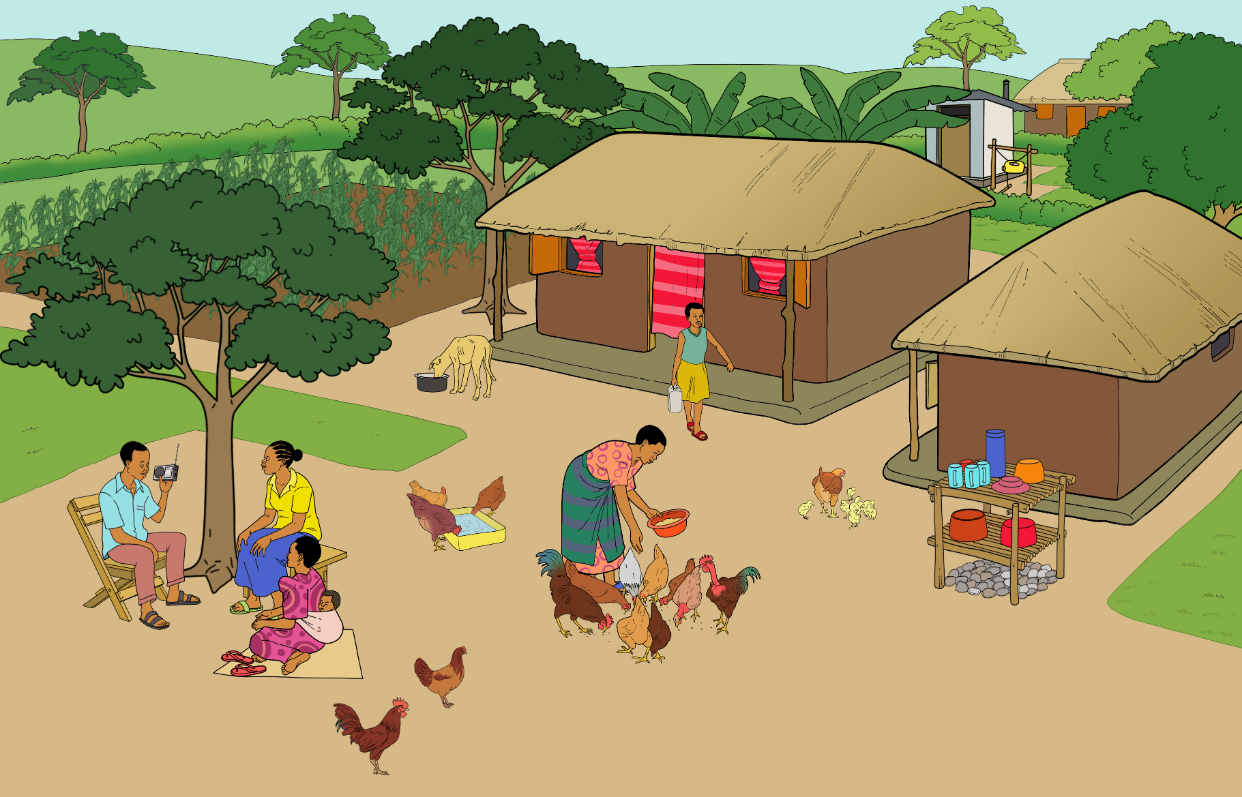 During the day, chickens move around freely outside
Overnight, chickens are kept in a chicken house or the people’s house
Chickens scavenge for food and are fed outside
Indigenous and locally adapted breeds are used
Traditional free-range poultry production
Advantages:
Low feed costs: Chickens find most of their feed by scavenging
Natural behaviour
Natural reproduction

Disadvantages:
Risk of predation (higher losses)
Only possible with a low number of chickens
Often lack of vaccination (higher losses)

Challenges:
Vaccination of the chicks at the right age
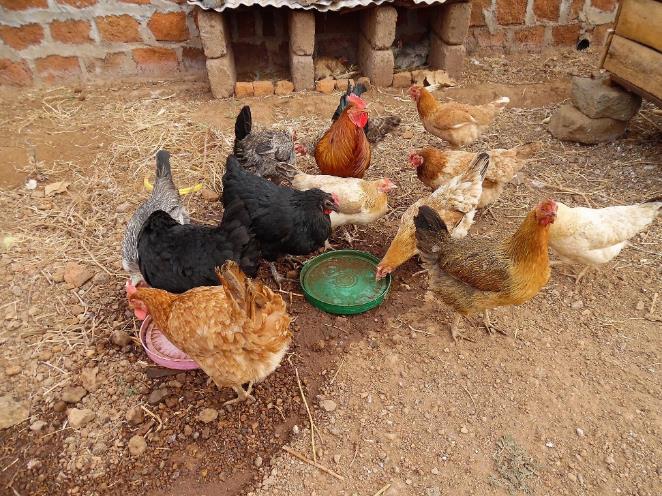 Semi-intensive free-range production system
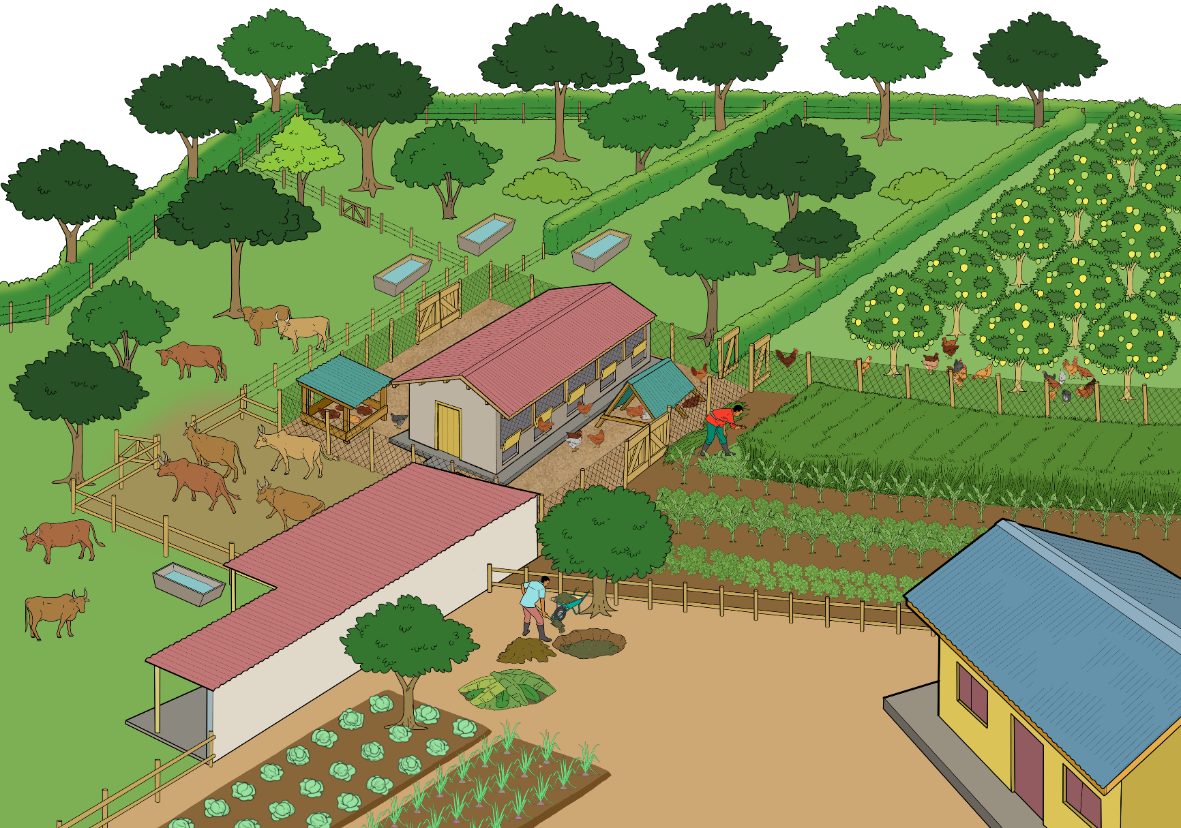 The outdoor run around the chicken house is complemented by several pasture areas
A fence protects the chickens from predators and thieves
The main feeders are in the chicken house
The pop-holes are closed during the night
An intermediate outdoor area surrounds the chicken house
The chickens may regularly also have access to other parts of the farm to scavenge for food
Intensive production system
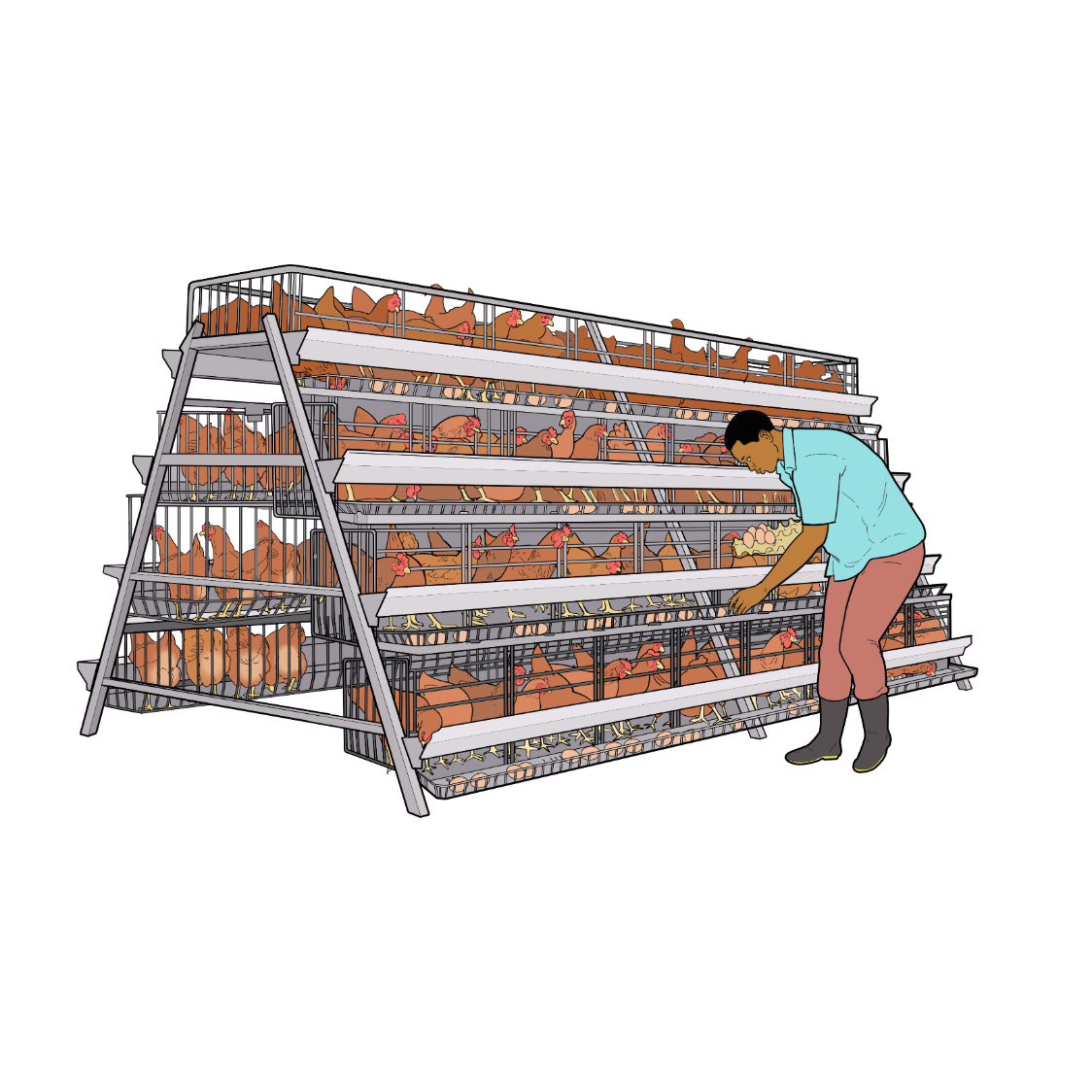 Not allowed by organic regulations!
Natural behaviours like scratching, foraging and dustbathing cannot be performed adequately
The chickens are kept in cages all day with very little space
The beaks are usually trimmed
Focal points of organic poultry production
Organic poultry production does not aim for maximum performance, but to balance sustainable and environmentally friendly production of healthy food while accounting for animal welfare.
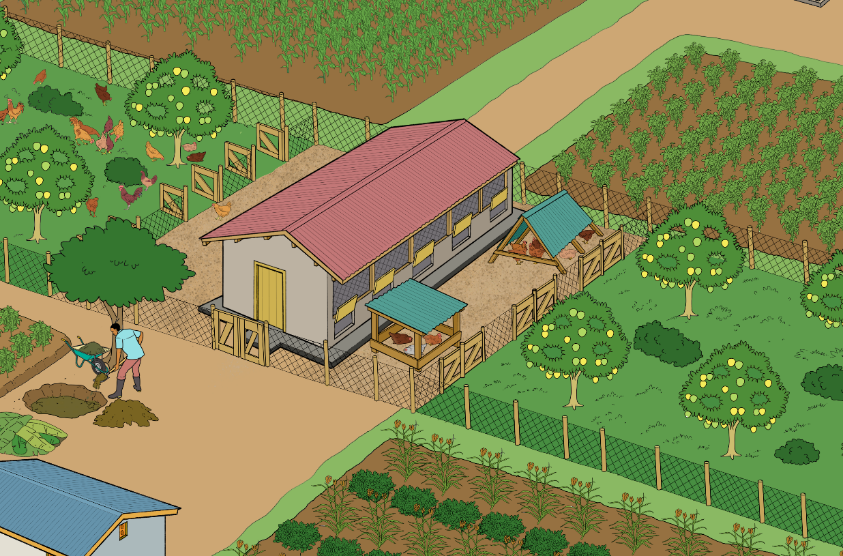 No use of synthetic chemicals
Limited flock size
No preventive use of antibiotics
Preferential use of robust breeds
Use of organically grown feed
Recycling of chicken droppings as fertiliser for crops
Roosting in a house with daily access to an outdoor area
Integrating poultry into the farm cycle
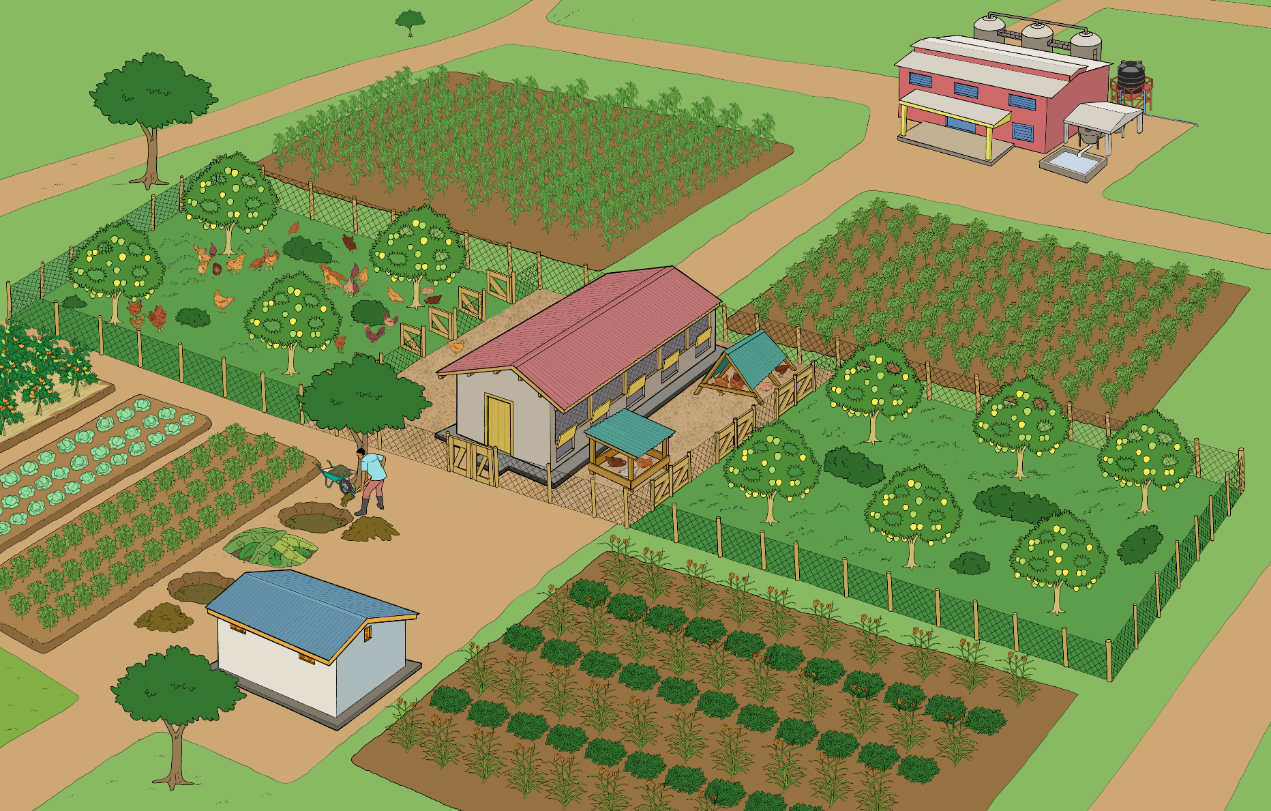 Residues from processing are bought and fed to chickens
Chickens produce manure
Crop residues and harvest from the fields are fed to chickens
Manure is composted
Ripe compost is added to the fields to promote crop growth and soil fertility
Crops are harvested
Behaviour of chickens in a natural habitat
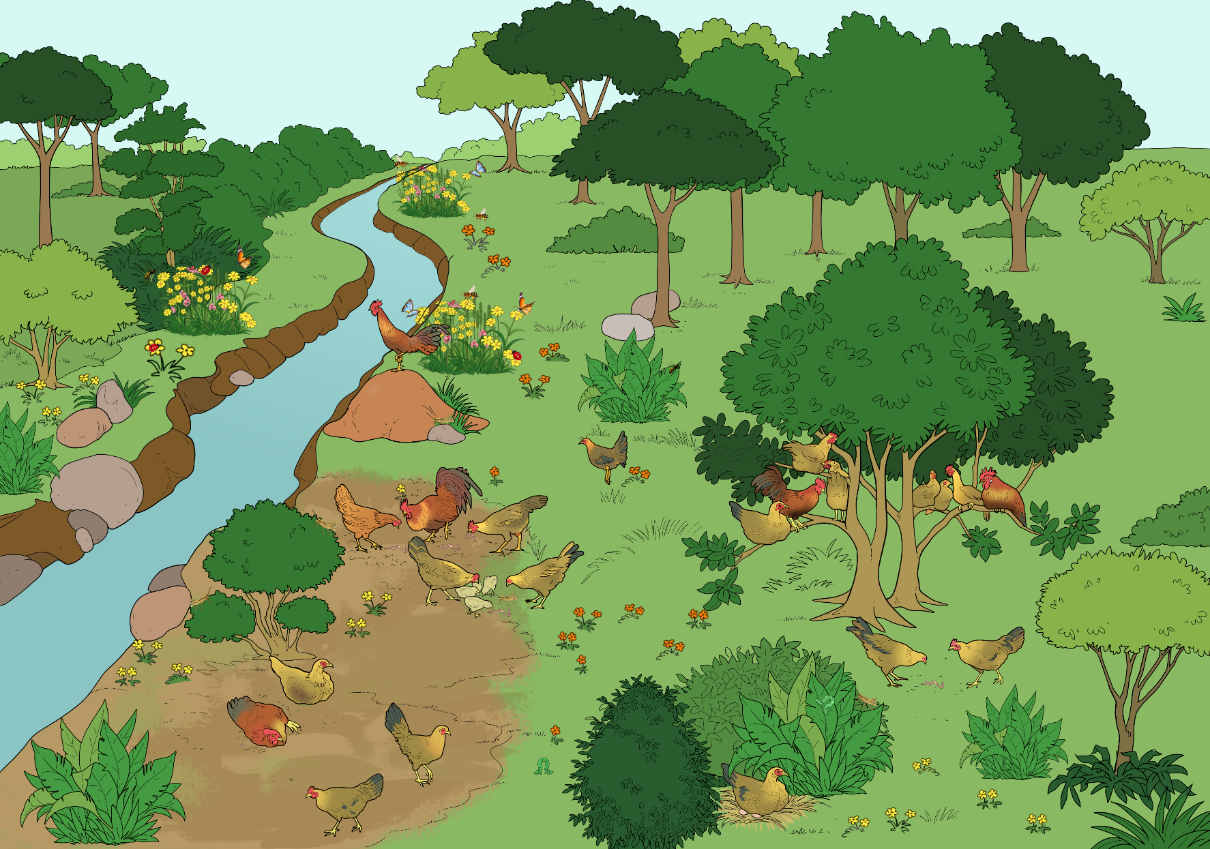 Rooster watching out for predators
Hens and rooster perching on high branches
Hens scratching and searching for berries, seeds, caterpillars and insects
Hens dustbathing in sandy ground
Hens in hidden nests under bushes
The daily routine of chickens
Noon
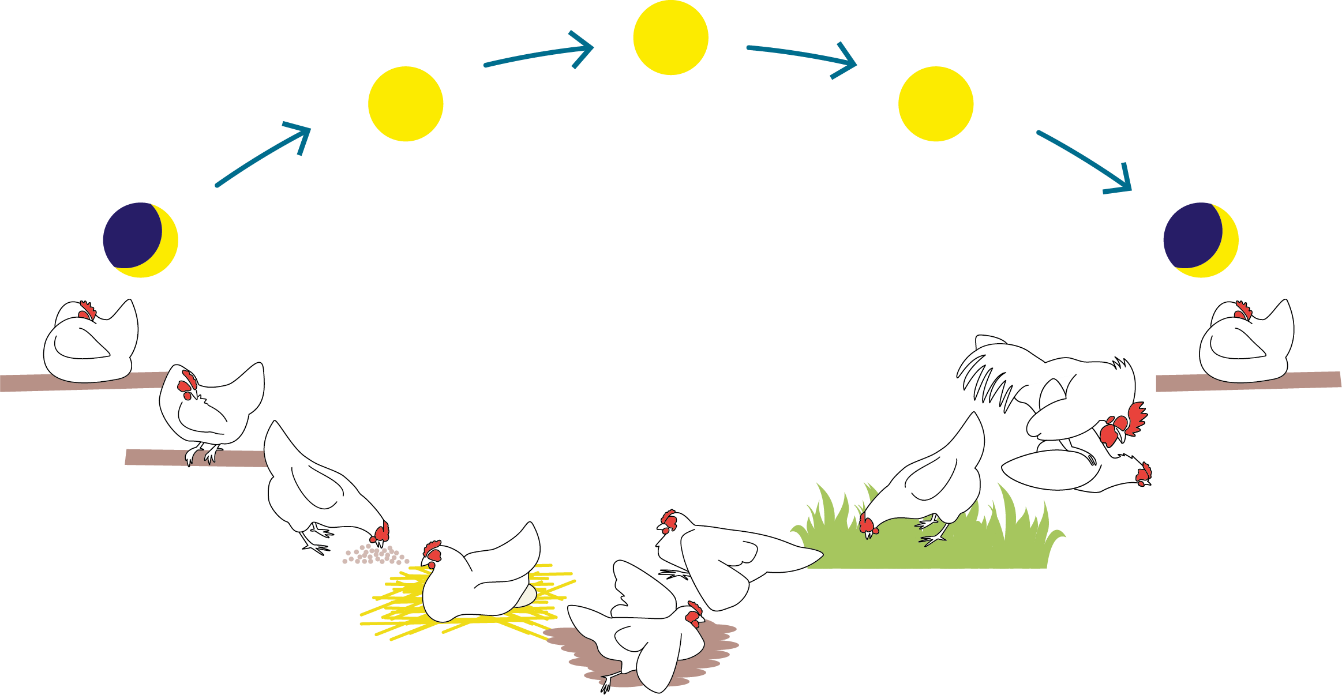 Morning
Evening
Night
Night
Sleeping
Sleeping
Cleaning
Mating
Foraging
Foraging
Sunbathing
Egg laying
Sand bathing
Source: Jan Hulsen. Chicken Signals. Practical guide to animal-friendly chicken husbandry. 2010, modified by FiBL
Open-sided housing
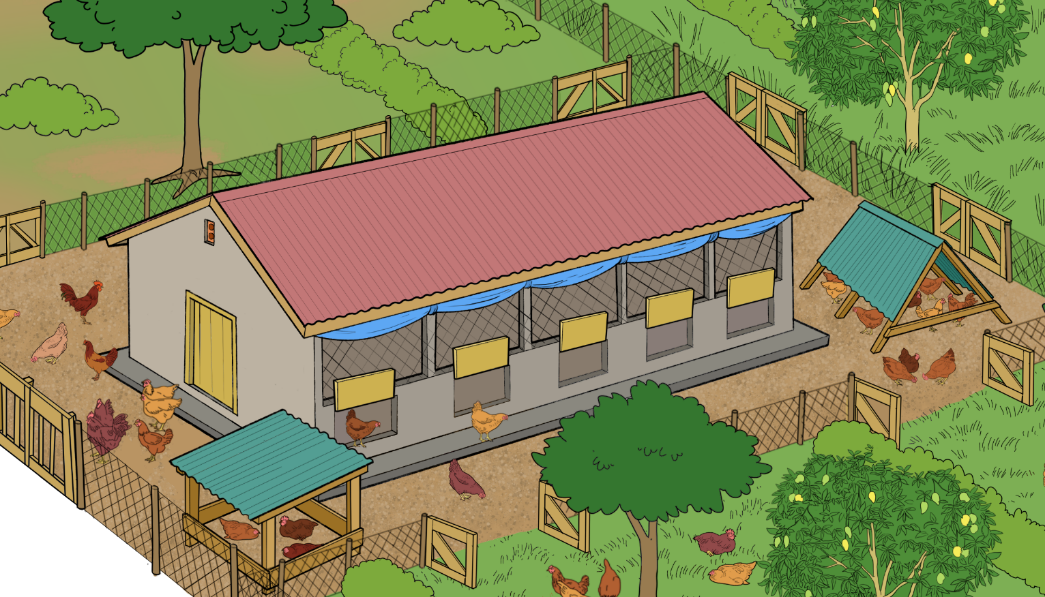 North
East
Overhang of 1 meter
Wide enough for at least two chickens
West
15 cm above the floor
20 cm above the floor
South
Large openings (protected with wire mesh) on both long sides of the building for sufficient aeration
House placed in east-west direction to minimise direct sunlight 
Roof overhang of one meter for good protection from rain and direct sunlight
Raised pop holes (at least 20 cm above the floor) and door (at least 15 cm above the floor) to prevent flooding and allow easy opening of the door above the litter
Recommendations for organic poultry housing (1)
Recommendations for organic poultry housing (2)
Species-appropriate furnishing of the poultry house
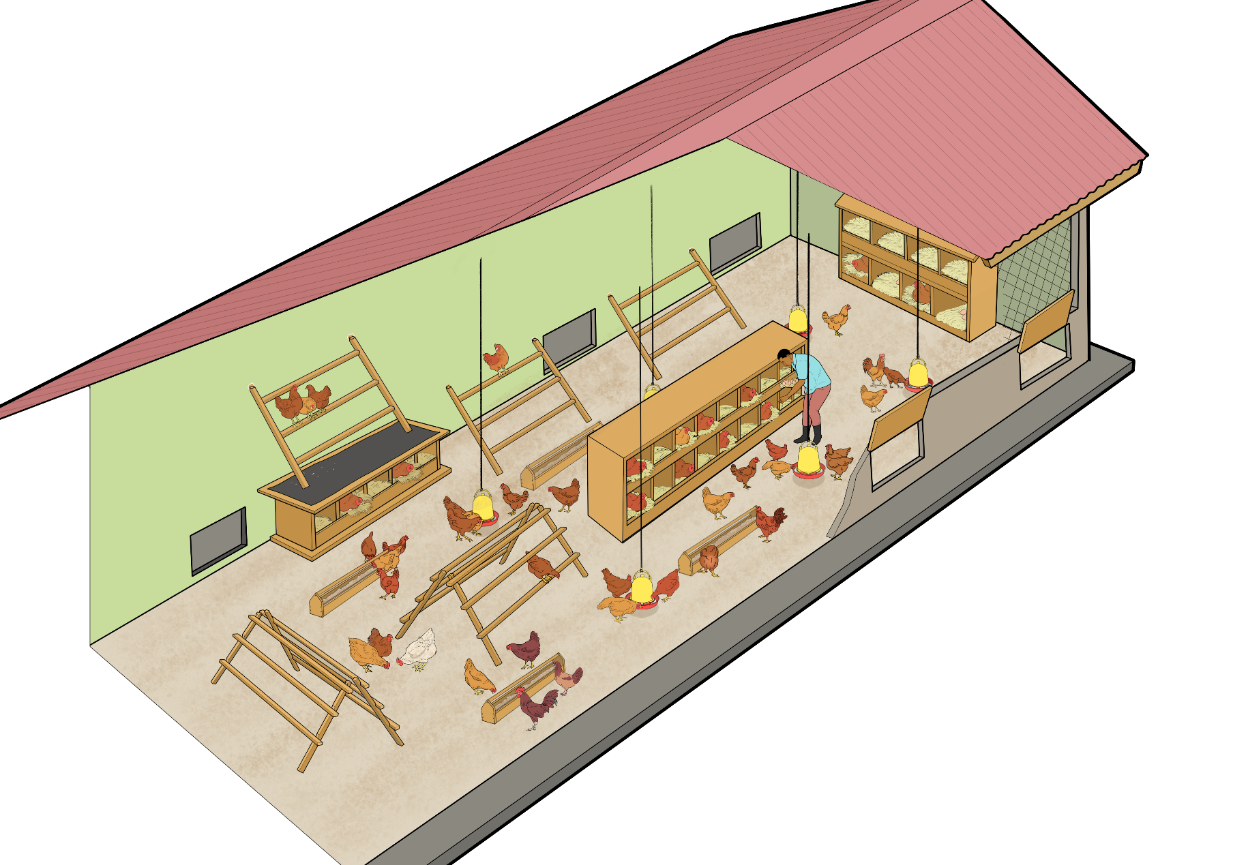 Perches at the wall
Nests
Pop holes to the outdoor area
Hanging feeders and drinkers
Feeders on the ground
A-shape perches in the middle of the house
Appropriate shape of the perches
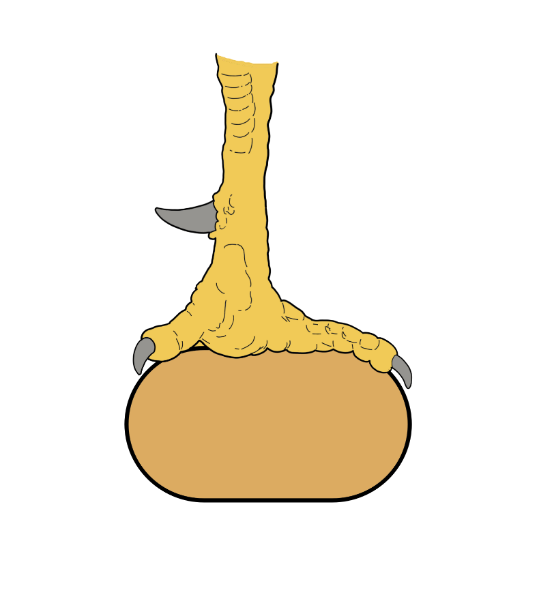 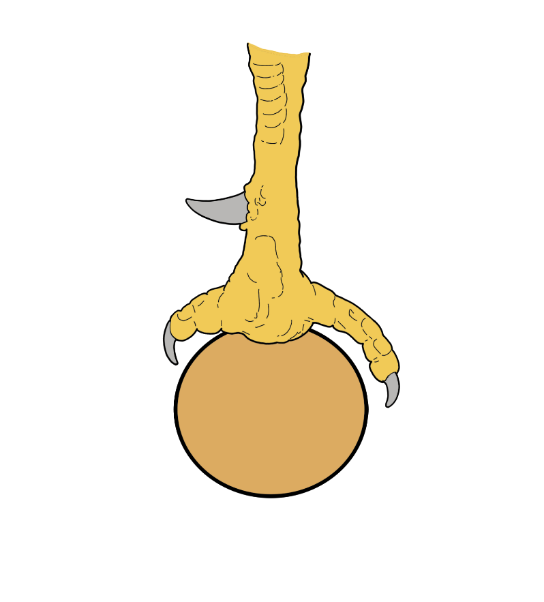 Diameter too small: The claws cannot grip properly and there is much pressure concentrated on the foot.
The claws find a good grip and the pressure is well spread across the foot.
Types of perches
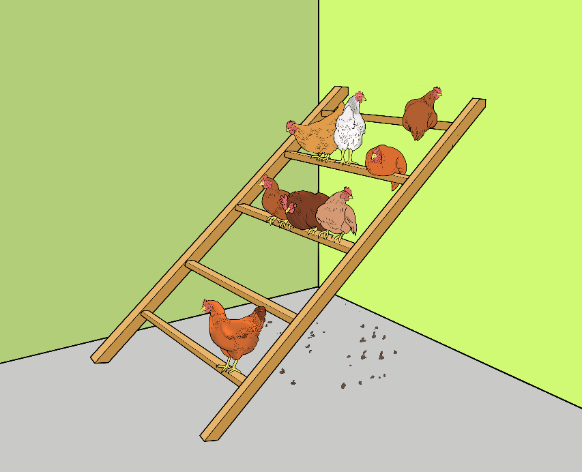 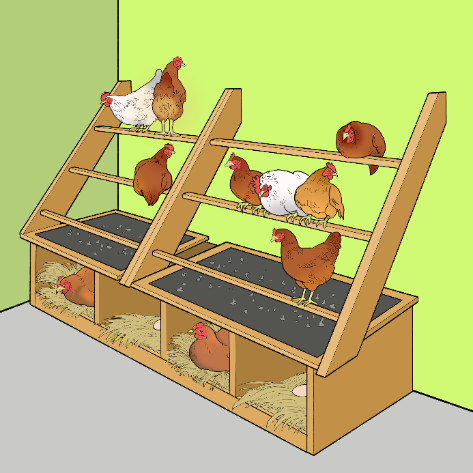 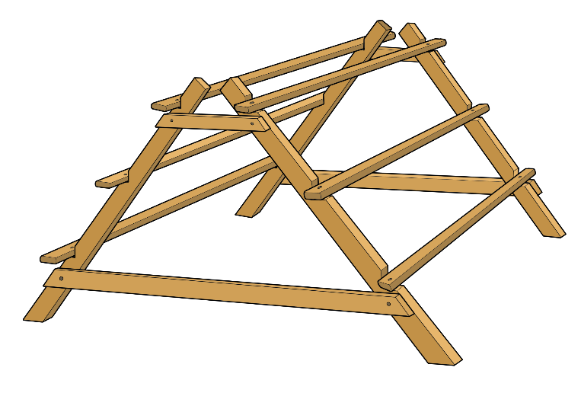 Attached to a wall
Above the laying nests (with a dropping board)
Free-standing
Proper installation of perches
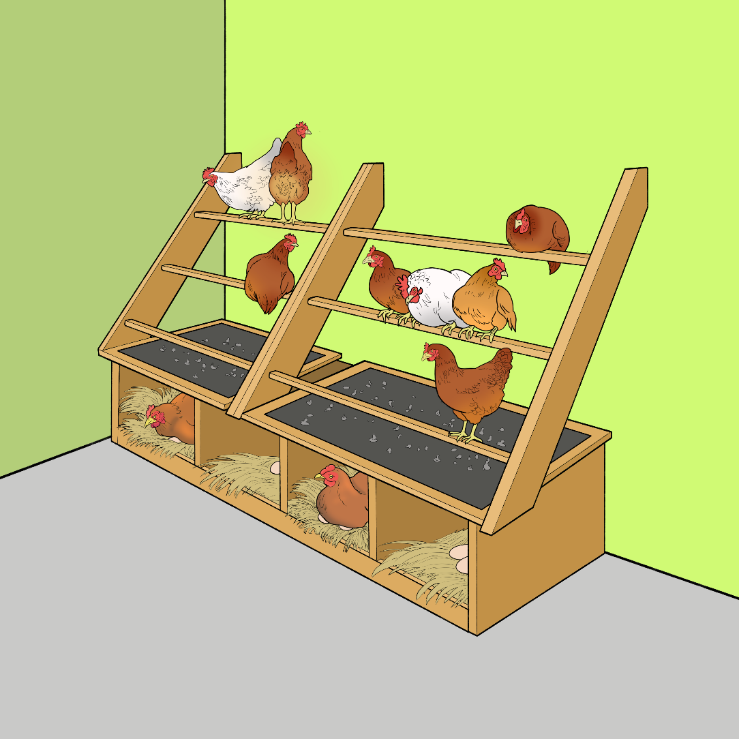 Angled so that droppings do not fall on lower sitting chickens
Distance between the perches of 30 to 50 cm
Distance between the first perch and the wall of at least 20 cm
Dropping board below the perches to collect the droppings and use them as fertiliser for crops
Nests underneath the perches for laying eggs
How to build a dropping pit (1)
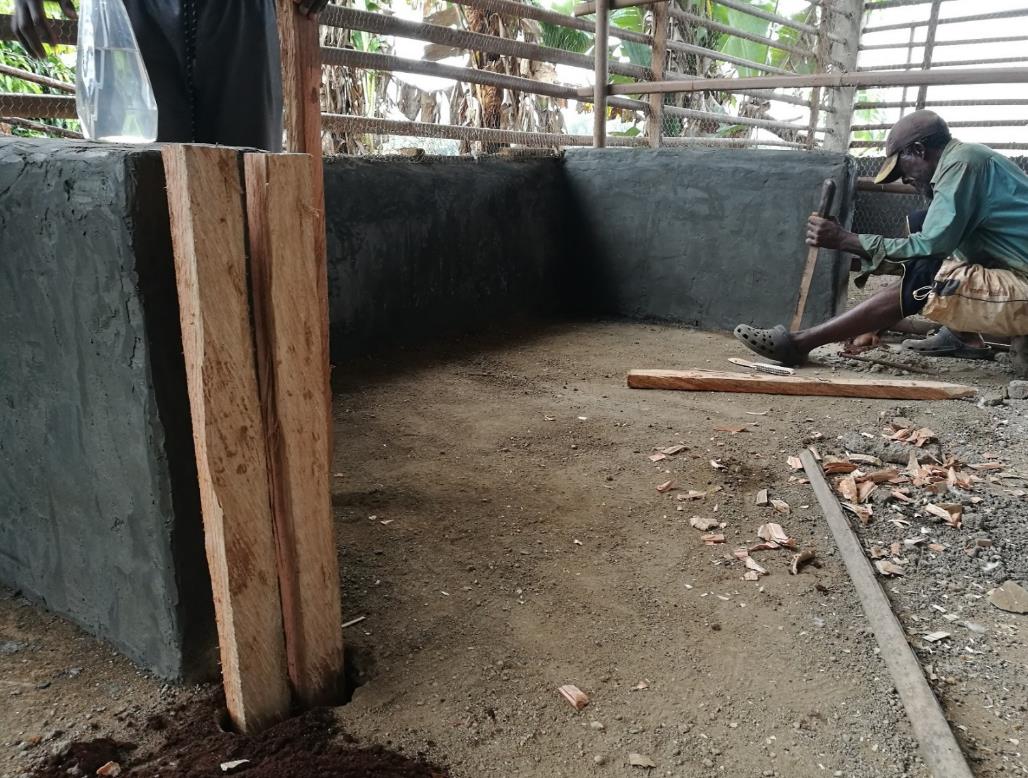 Build the outer walls of the dropping pit (40 to 90 cm high)
The front wall will be made of removable boards for easy cleaning
Wooden posts are fixed to the floor to keep the front boards in place
Photo: Christiane Keppler
How to built a dropping pit (2)
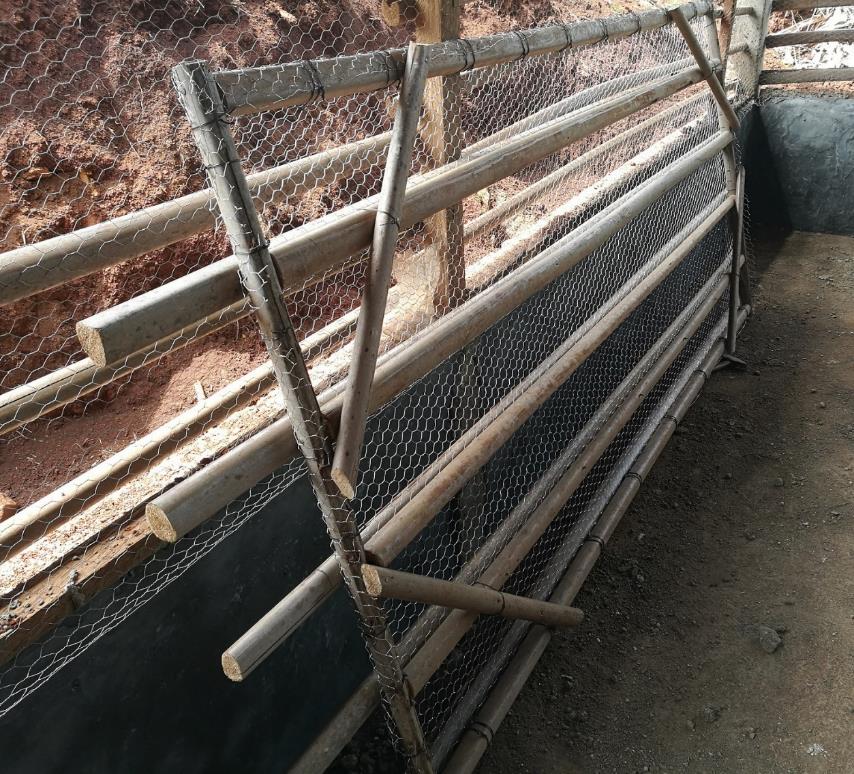 Build a cover with wire mesh for the pit
Mount perches at a distance of 30 cm from each other on the upper side of the cover
Photo: Christiane Keppler
How to built a dropping pit (3)
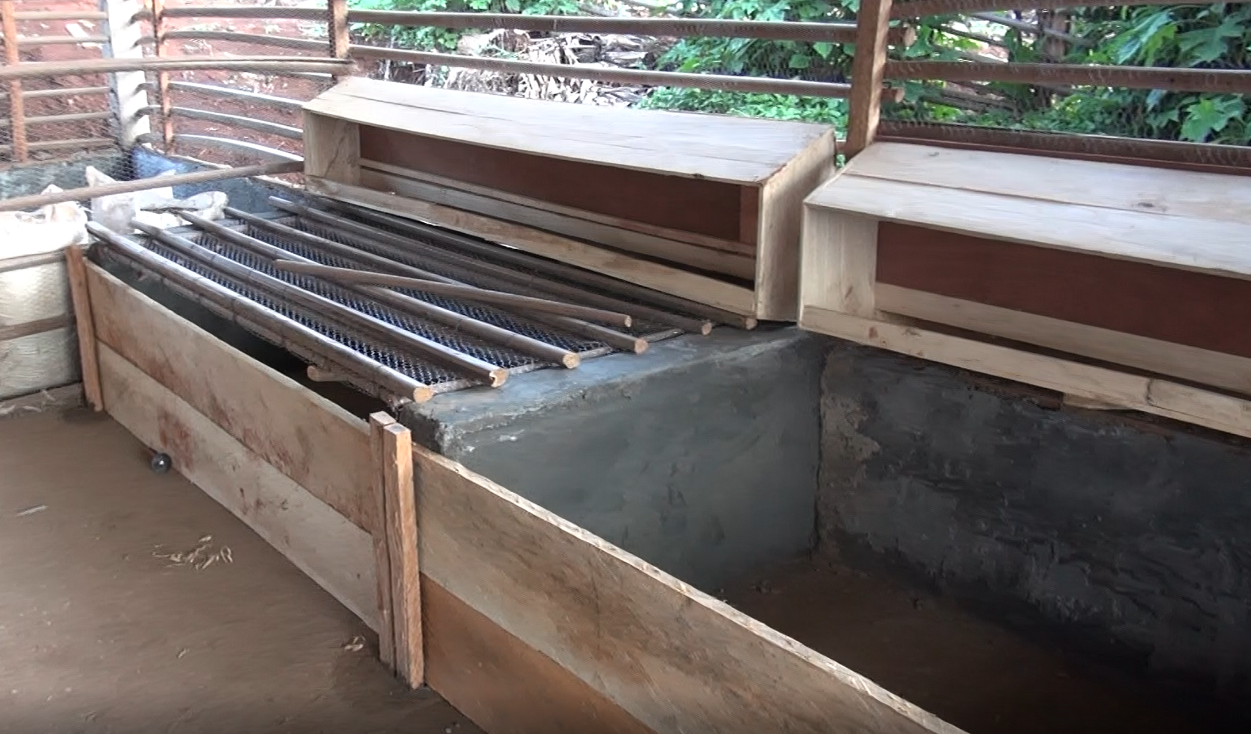 Place the wire mesh cover with the perches onto the dropping pit
The edge of the dropping pit is a good place for nests
Put the front wall boards in place
Photo: Christiane Keppler
How to built a dropping pit (4)
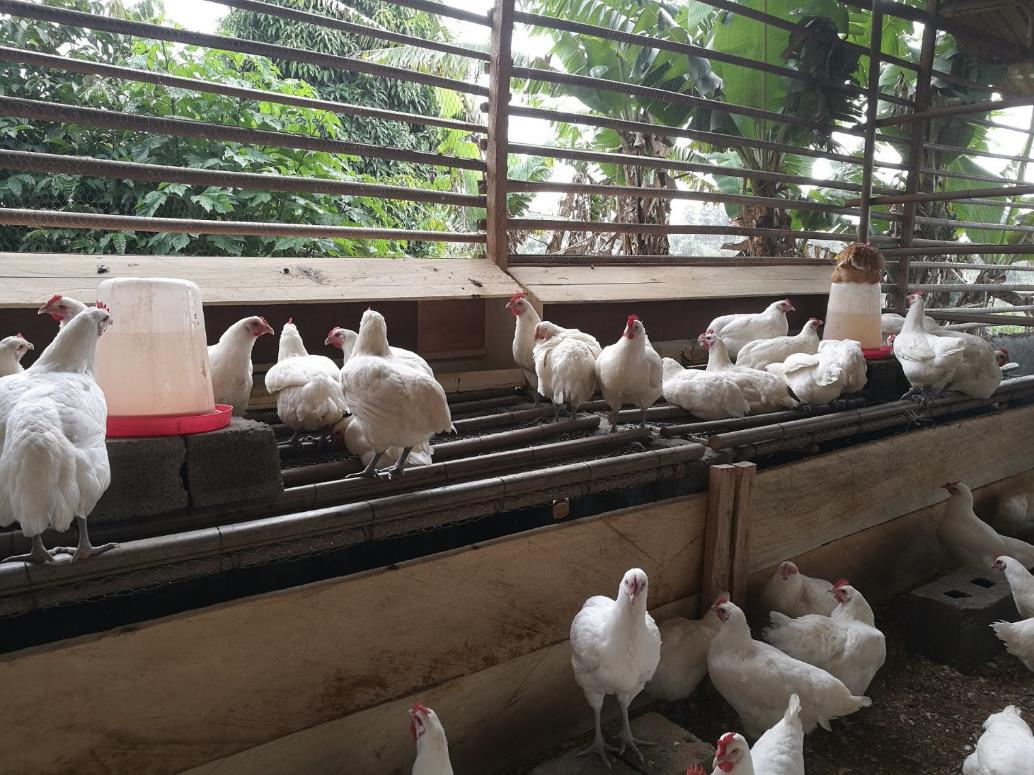 Drinkers can be placed on elevated surfaces, if enough space remains for all hens on the perches
Photo: Christiane Keppler
Types of nests
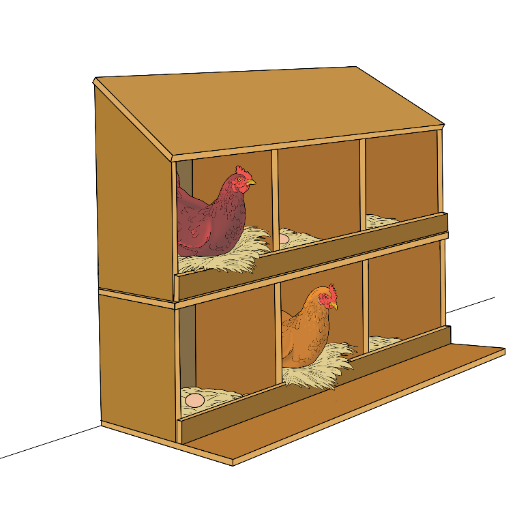 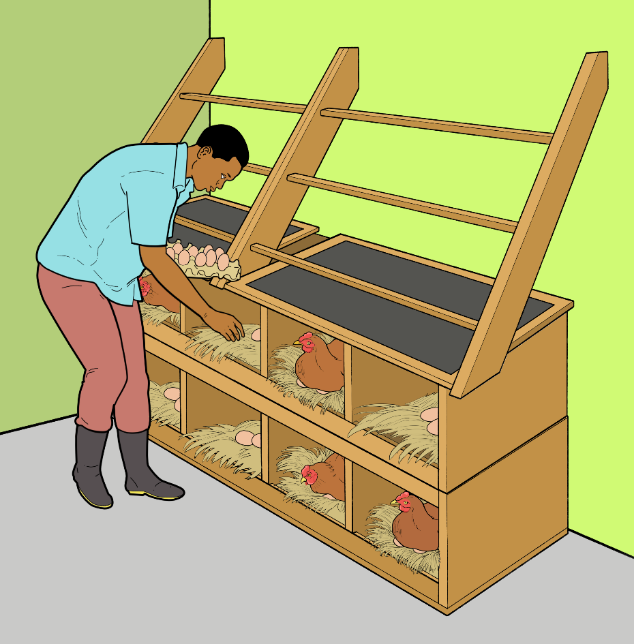 Nests in a shelf
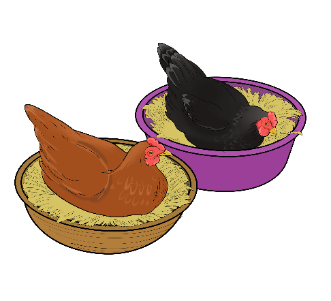 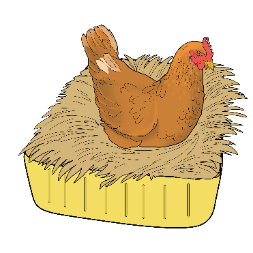 Nests in a shelf below perches
Single nests filled with straw
Types of drinkers
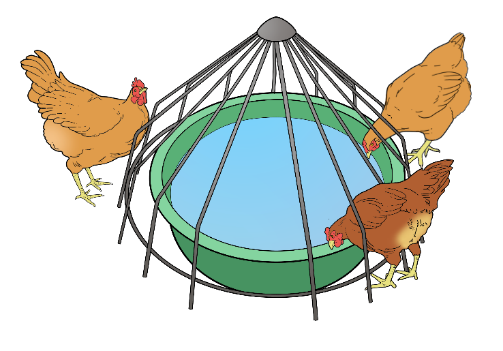 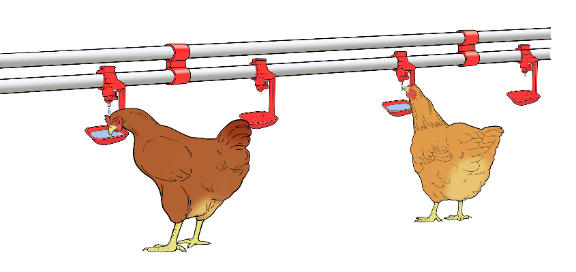 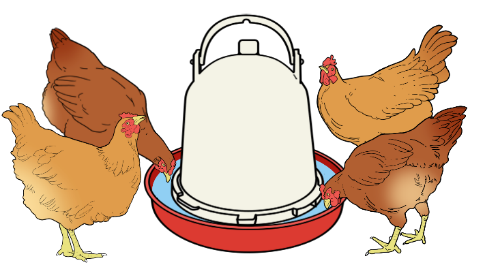 Nipple cup drinker
Water basin with grill
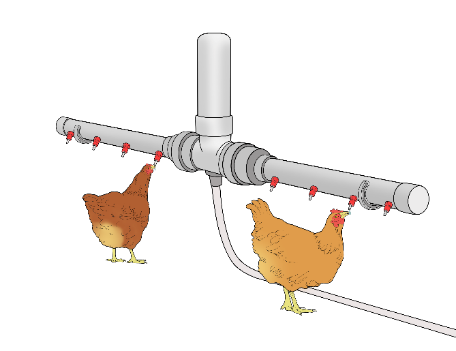 Self-regulating drinker
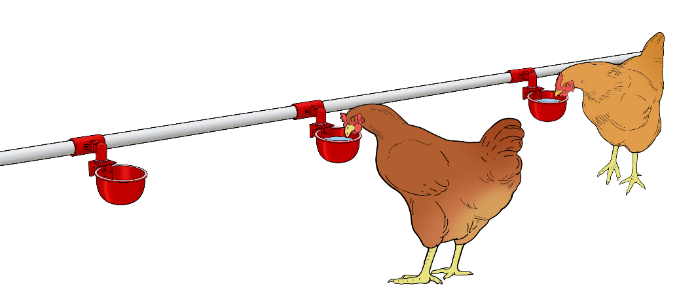 Nipple drinker
Not recommended for use alone: Additional drinkers with open water surface should be available
Cup drinker
Types of feeders
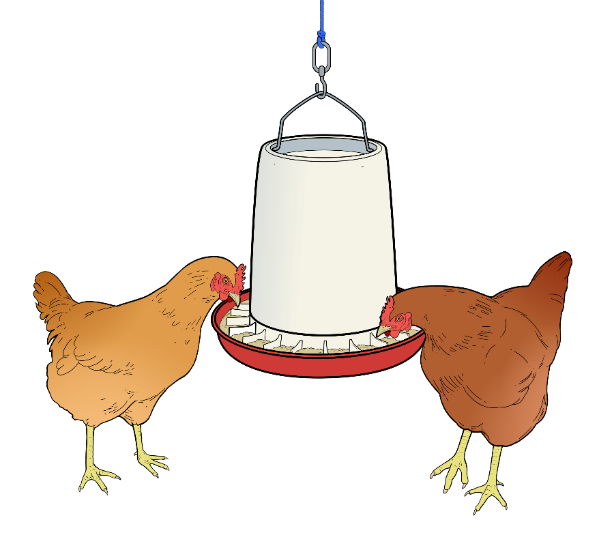 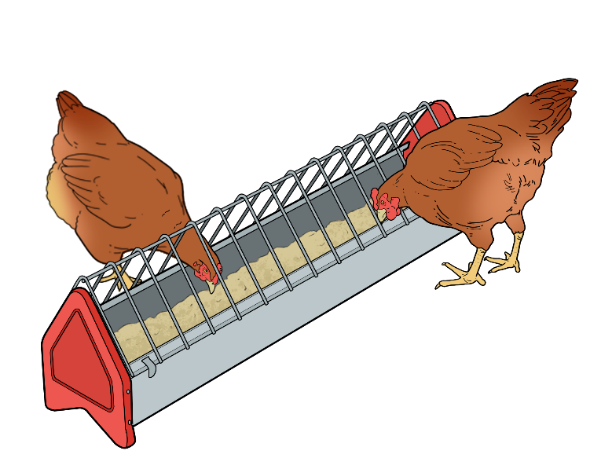 Round feeder (suspended or placed on a flat stone)
Linear feeder
Self-made feeders
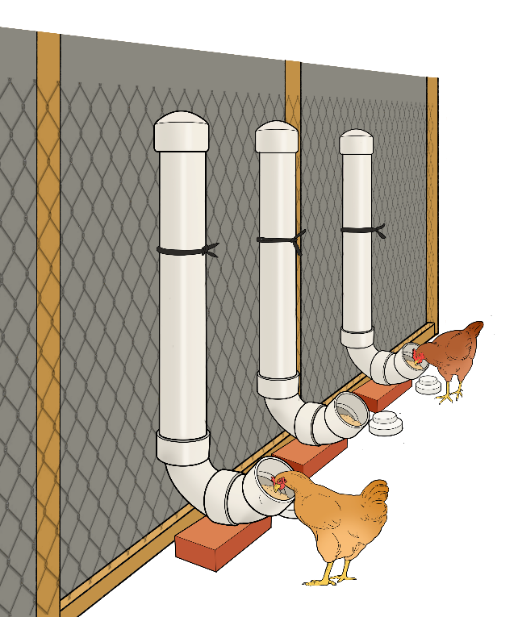 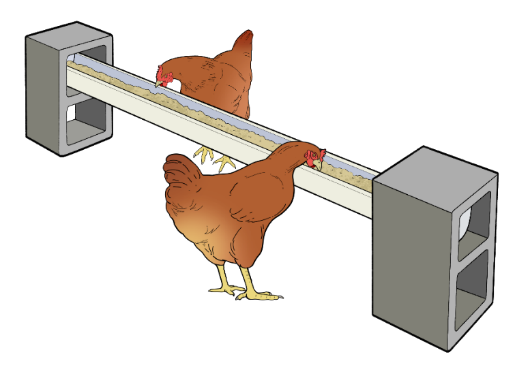 Self-made vertical feeders
Self-made linear feeder
Not recommended because it provides only very few feeding places
How to build linear feeders
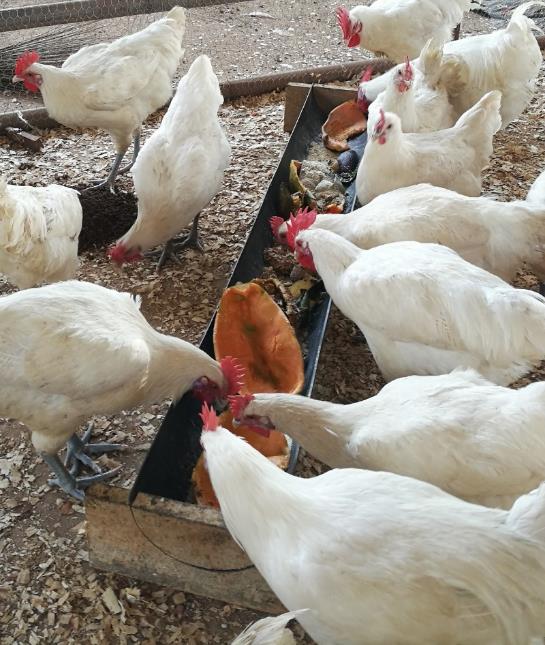 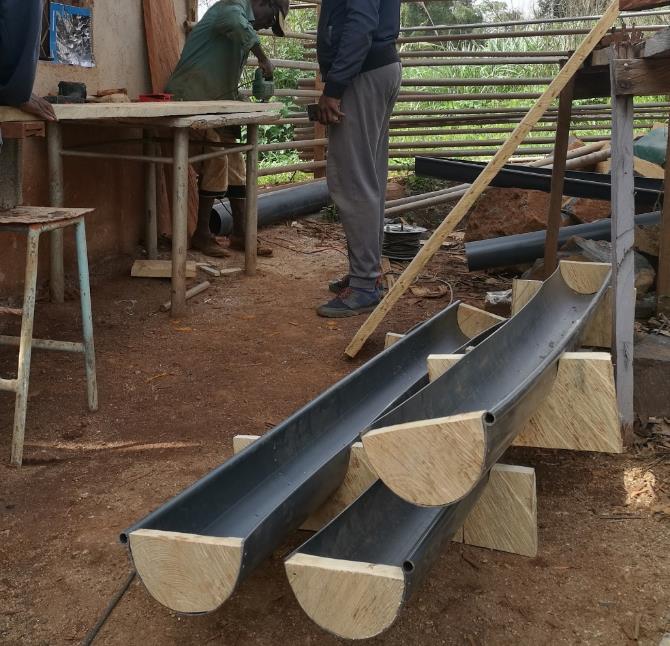 Cut rain gutters into pieces of appropriate length (e.g. 120 to 180 cm)
Close the ends with pieces of wood
Photos: Christiane Keppler
Use the wooden counterparts as bases for the troughs
Cleaning and disinfection
Pop holes
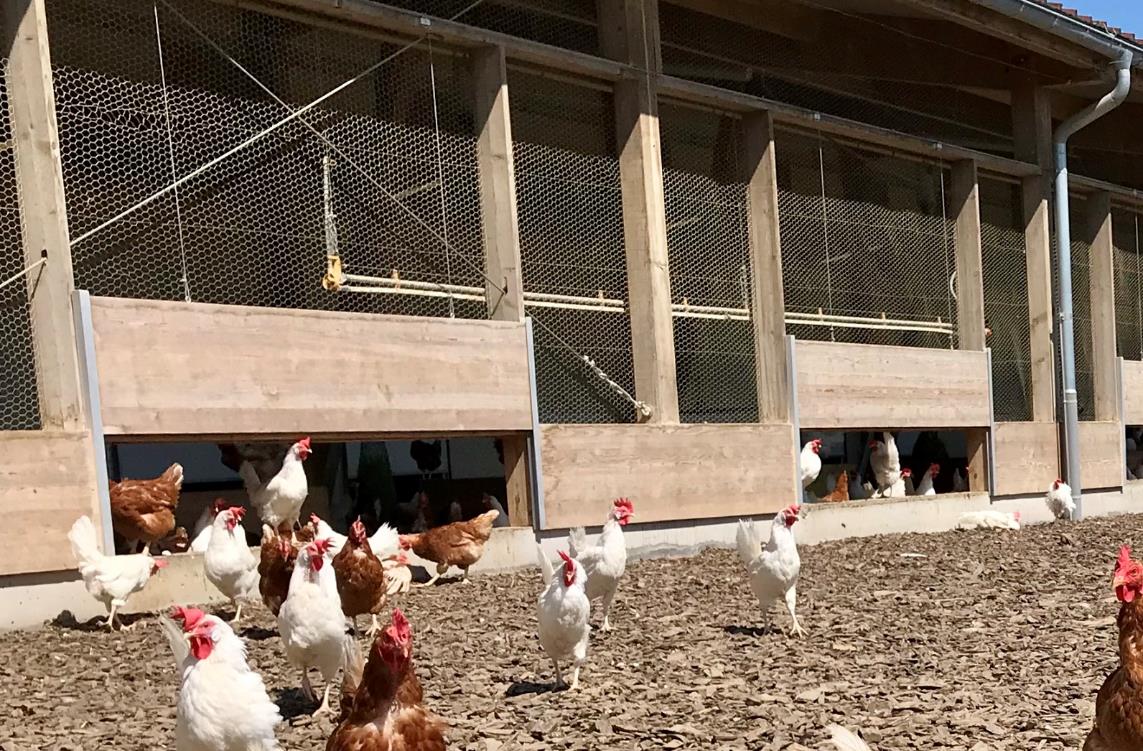 A rain gutter keeps the outdoor area close to the building dry and prevents chickens from carrying wet dirt inside
The pop holes must be wide enough to be used simultaneously by several chickens
Photo: Thomas Alföldi (FiBL)
Setup of the pasture area
The chickens are moved into the next section when the grass is short, which allows the grass in the other sections to recover from grazing
The pasture is divided into several sections, and chickens are allowed to graze on only one at a time
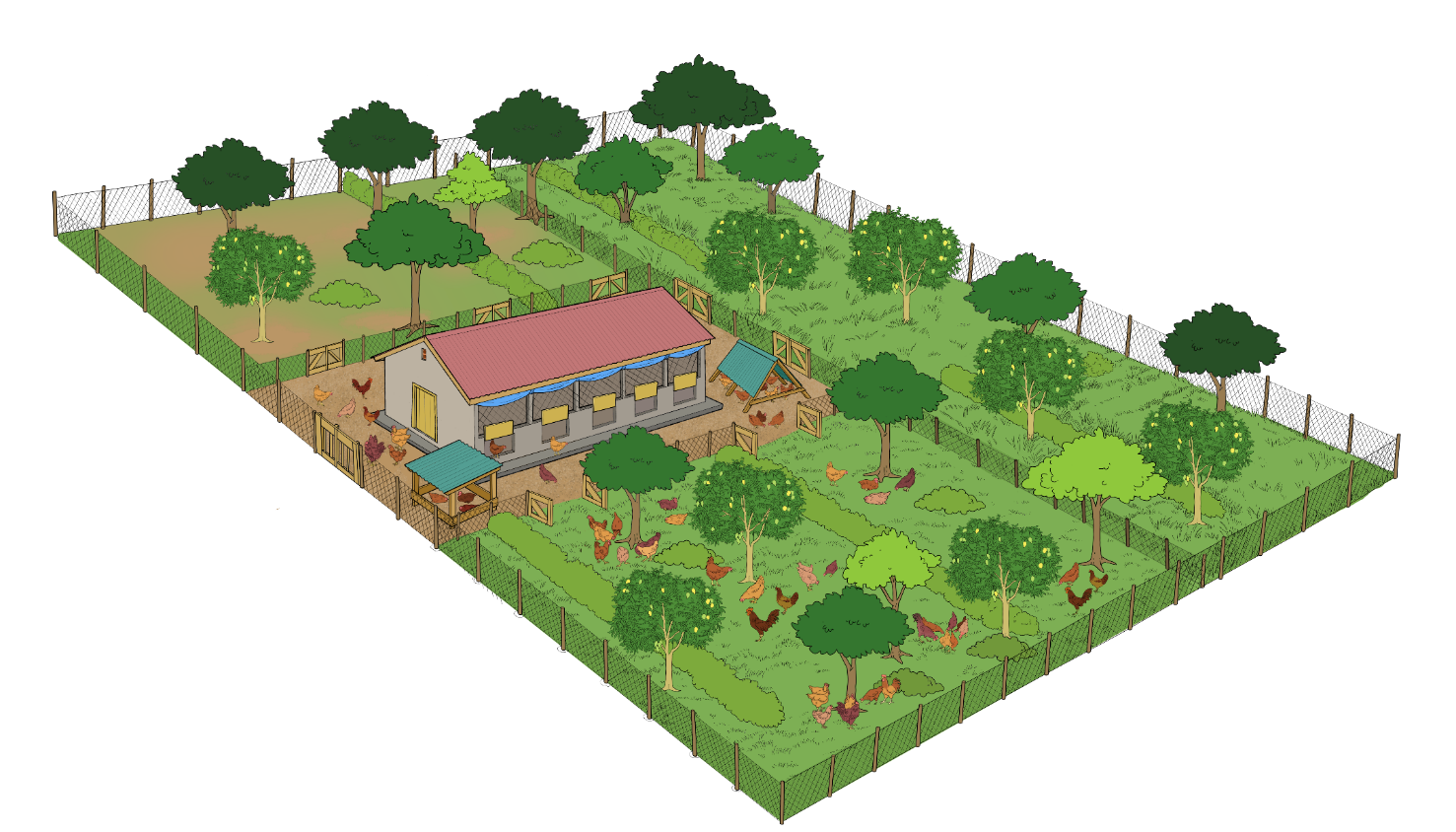 Bushes and trees in the outdoor area allow the chickens to feel safe as they can hide
Shelters in the outdoor run offer protection and shade
The fence is buried in the ground to prevent predators from digging underneath
Management of the pasture area
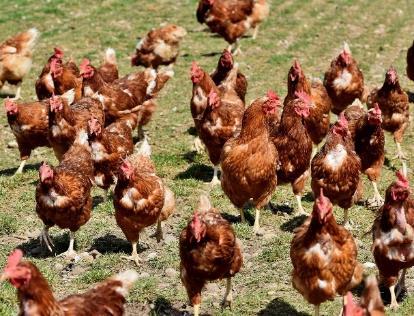 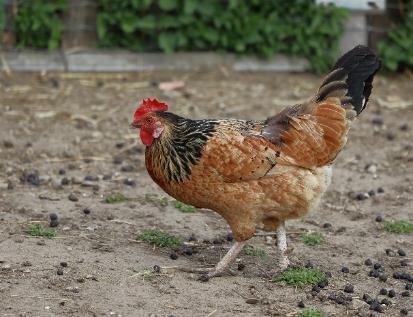 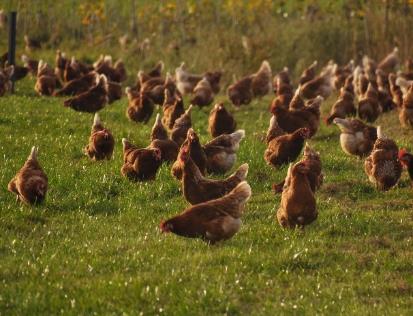 Green run with sufficient food (grass, herbs, insects, etc.)
Green run with bare soil that does provide no food or occupation to the hens. Valuable fertiliser will get lost when it rains and there is an increased risk of erosion.
Strongly used green run with only remains of grass and herbs
Chicken run
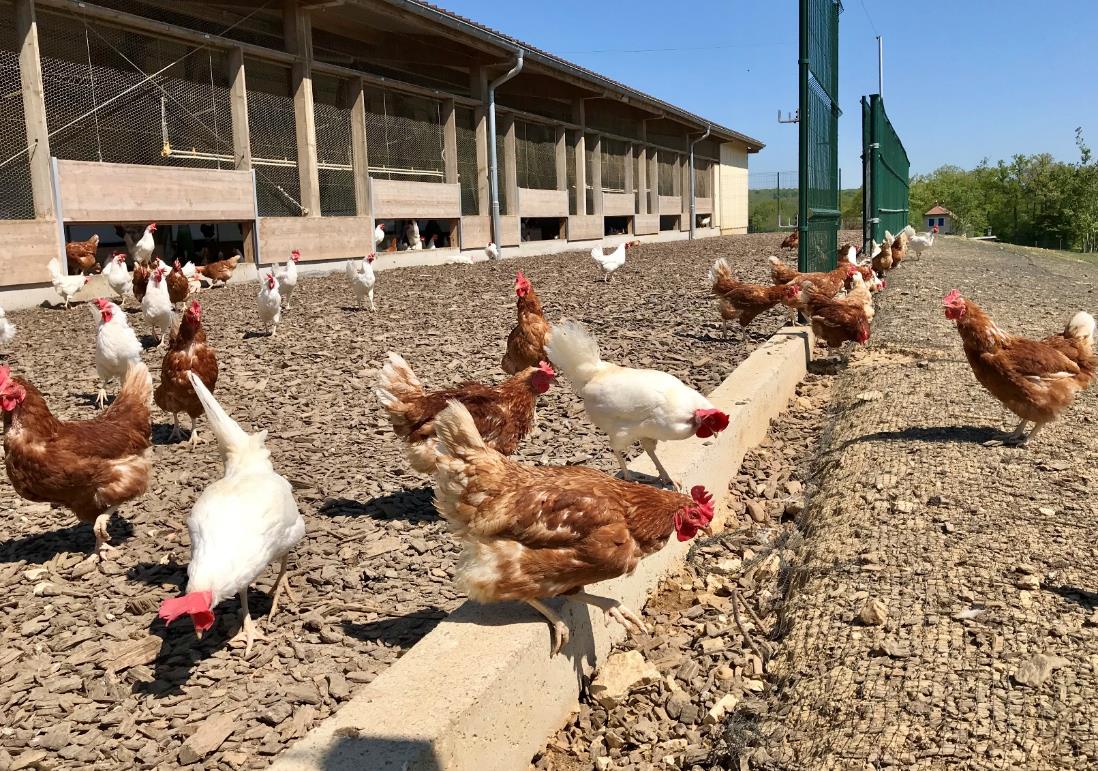 The area close to the hen house should be covered with recyclable material that can be composted and used as fertiliser
Photo: Thomas Alföldi (FiBL)
Alternatives to an exclusive chicken pasture
Instead of running in an exclusive chicken pasture, chickens can forage in...
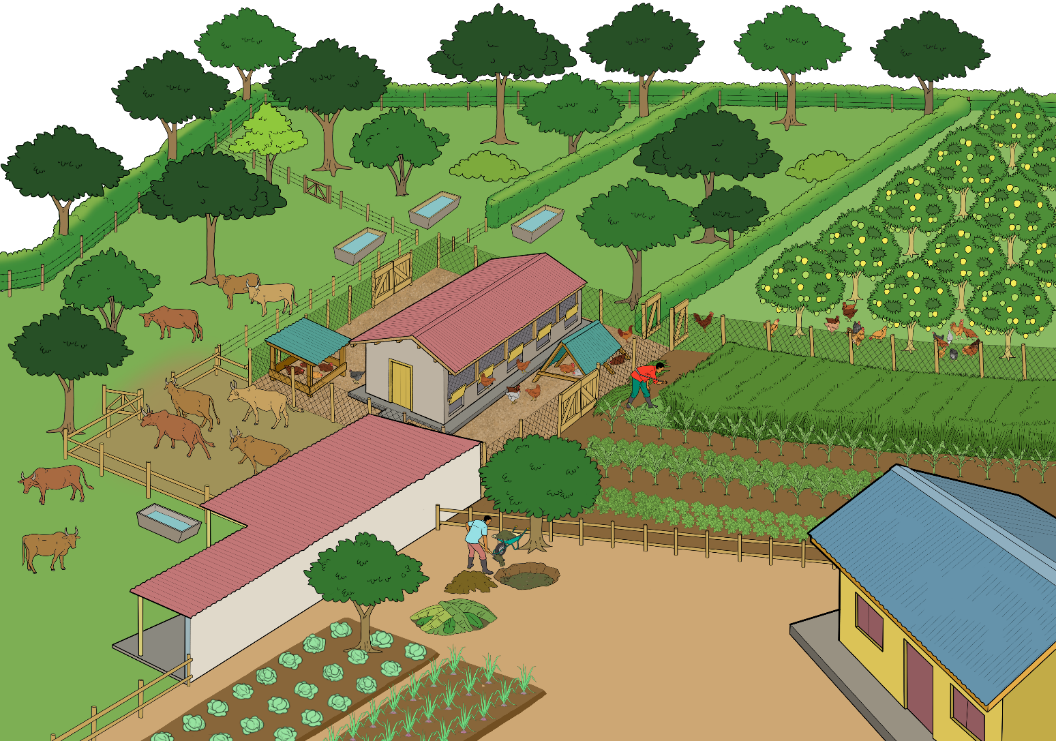 Agroforestry systems
Orchards
Fields after harvest
Cattle pastures or pastures of other herbivores
Hens foraging in cattle paddock
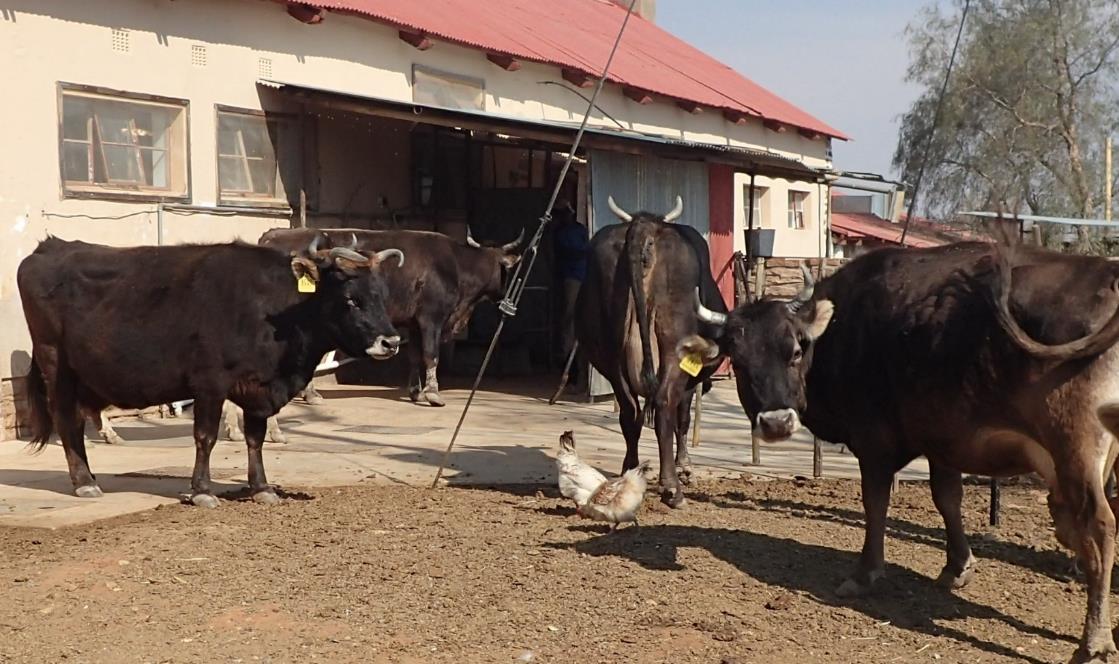 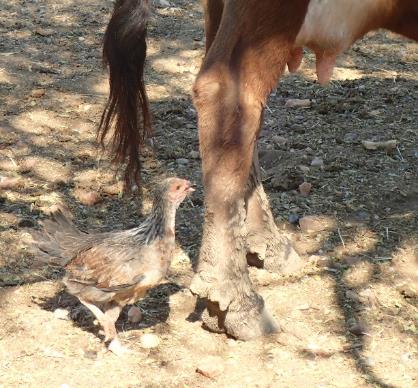 Hens feel protected from predators when close to herbivores
Photos: Christiane Keppler
Chickens feed on insects and mites attracted by herbivores
Plant-based feed components rich in energy
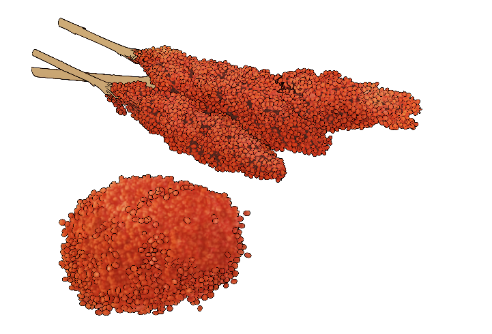 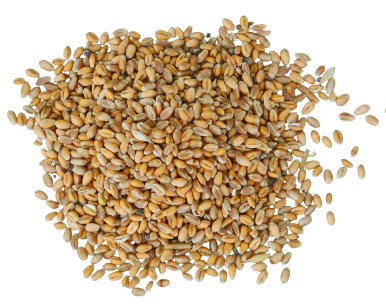 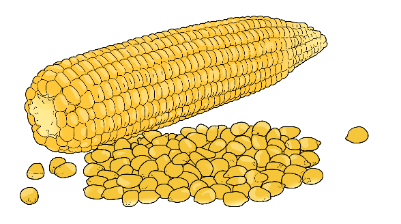 Wheat
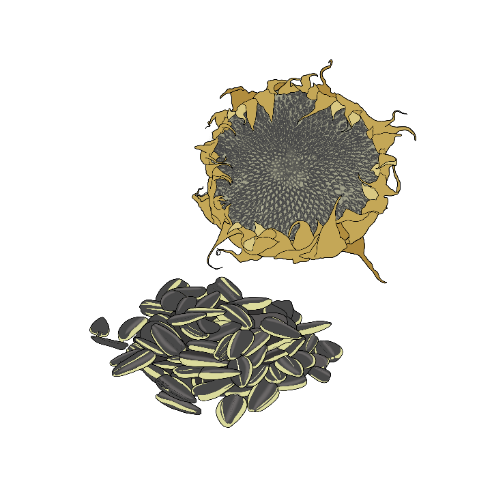 Maize
Sorghum and millet
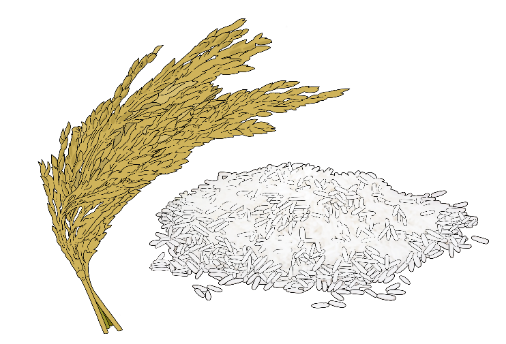 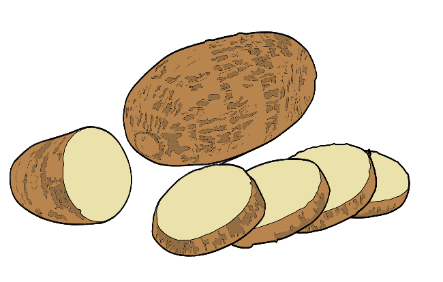 Yam
Rice
Sunflower
Common feed high in carbohydrates
Plant-based protein-rich poultry feed components
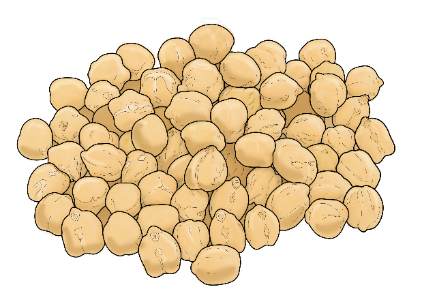 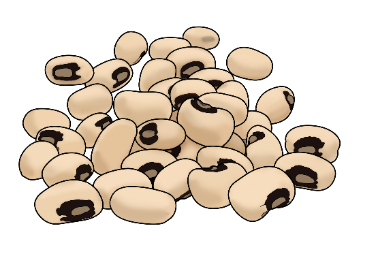 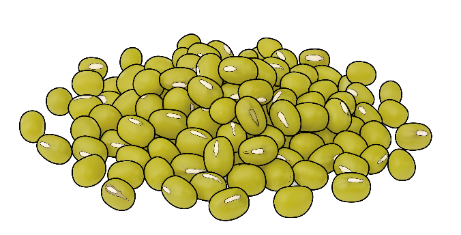 Mungbeans
Chick peas
Cowbeans
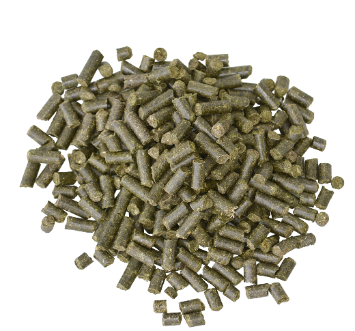 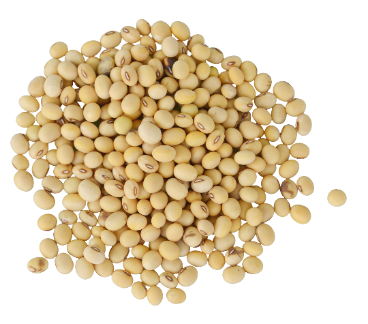 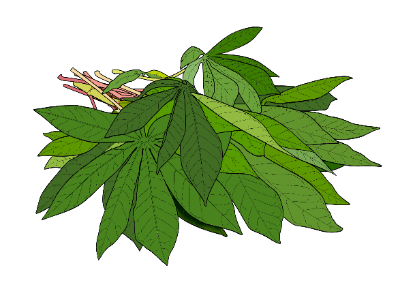 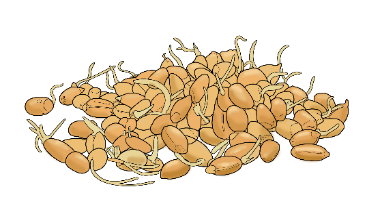 Soy beans
Cereal sprouts
Lucerne pellets
Cassava leaves
Animal-based protein-rich poultry feed components
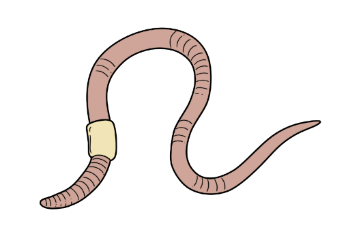 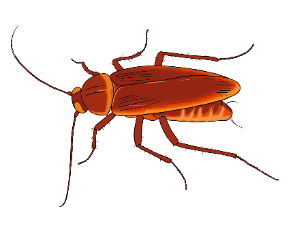 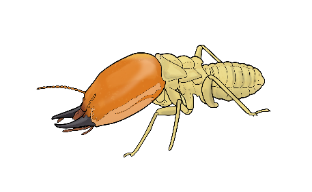 Worms
Termites
Insects
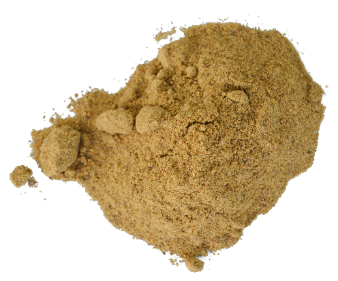 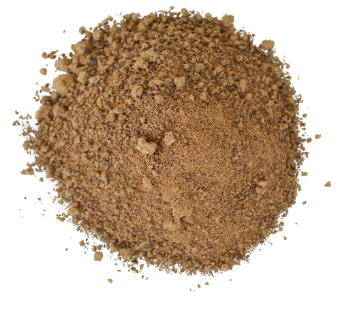 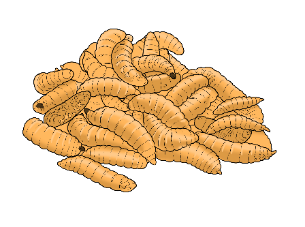 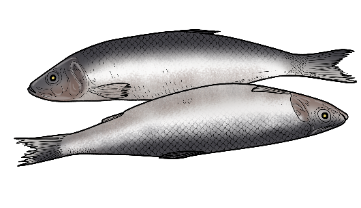 Soldier fly meal
Fishmeal
Insect larvae
Fish
Common protein-rich feed sources
Notes on specific feed sources
Common feed high in fats
Common feed high in minerals
Common feed high in vitamins
General nutrition guidelines for poultry
Source: Nutrition for the backyard flock, Larry Vest and Nick Dale, UGA Department of Poultry Science, Leaflet 396.  https://extension.uga.edu/publications/detail.html?number=C954&title=Nutrition%20for%20the%20Backyard%20Flock
Appropriate stomach gravel sizes for poultry
Appropriate stone size by age of bird:
 
1st to 2nd  week:
1 g per animal (diameter 1 - 2 mm) 

3rd to 8th  week:
2 g per animal (diameter 2 - 4 mm)

From 9th week:
3 g per animal per month (2 - 5 mm)
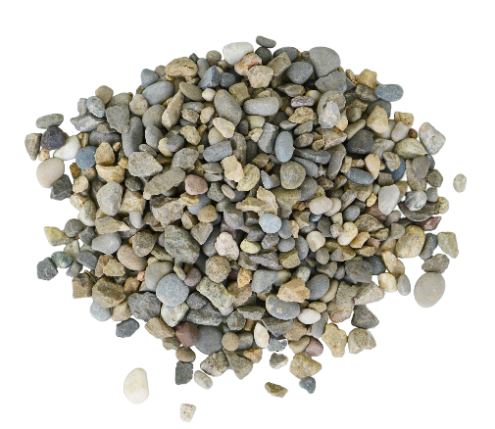 Stomach gravel
Advantages of roughages in poultry feeding
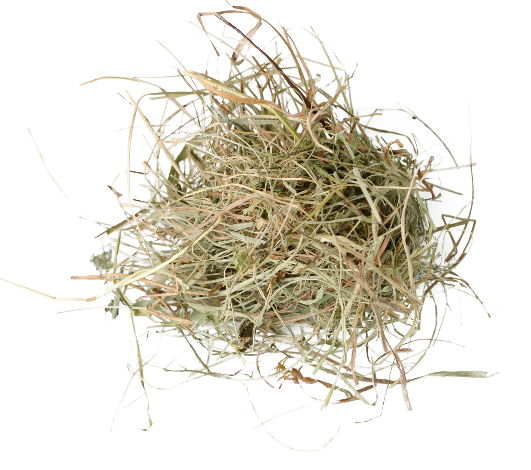 Benefits of offering cut plant material: 
Satisfies the chickens’ instinctive need to eat structured feed and prevents boredom (and thus feather pecking and cannibalism).
Has a positive effect on the development and health of the gizzard and intestine (from the fibre).
Increases the utilisation of amino acids in the feed, reducing the nitrogen content in the urine and manure.
Keeps manure more firm, which keeps the litter dry and reduces infection pressure.
Roughage
Example of a feed ration for laying hens
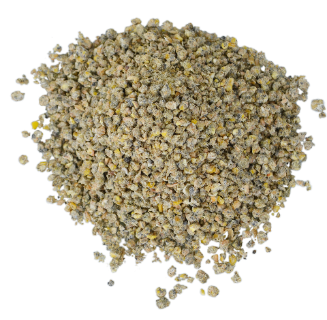 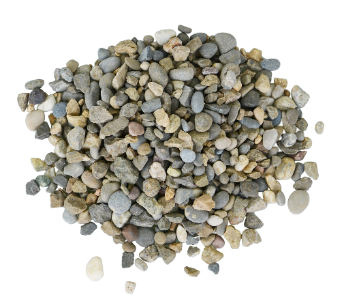 Stomach gravel breaks down the feed in the chicken stomach. If the chickens cannot find proper gravel outdoor, stomach gravel must be provided. Diameter 1 to 5 mm, depending on the age.
Layer mash contains a suitable protein to energy ratio. It is the most commonly used feed for laying hens.
Stomach gravel
Layer mash
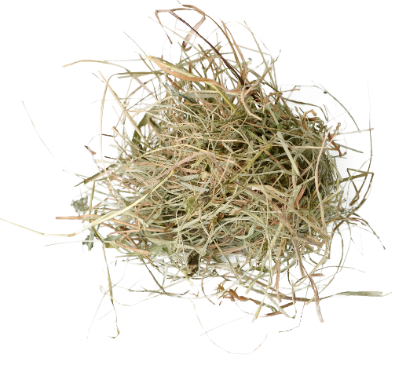 Roughage like hay, grass, alfalfa pellets or silage keeps the animals occupied. This can also add more protein to the ration.
Shell grit or other mineral sources should be provided to ensure sufficient mineral uptake. Diameter 1 to 5 mm, depending on the age.
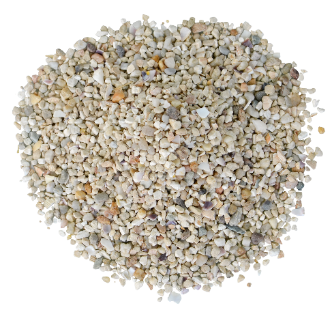 Roughage
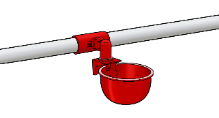 Shell grit
Enough clean water is important to keep the birds healthy.
Water
Types of feeding (1)
Types of feeding (2)
Synchronisation of moulting
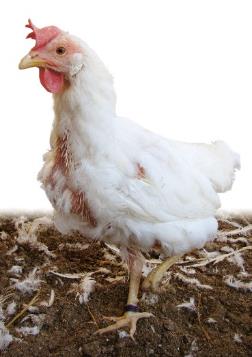 Photo:Aviforum, Switzerland
Organic approach to animal health
The animal health strategy in organic farming is based on long and medium-term prevention of diseases. For disease treatment, complementary medicine methods are to be used preferentially.
Conventional medicine
very short term
in an emergency
Complementary medicine methods
short term
curative
Optimisation of environmental conditions and animal management
medium-term
preventive
Species- and location-appropriate animal breeding
long-term
preventive
Pillars of flock health and disease prevention
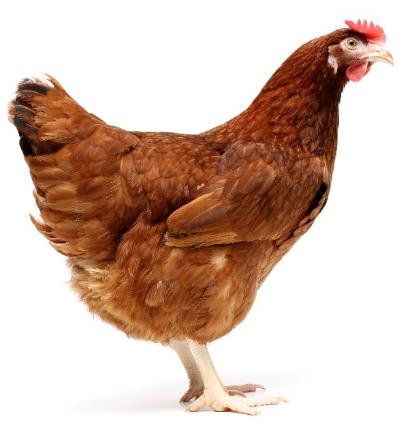 Breed known for their good health and productivity; healthy birds
Proper nutrition, clean water, little stress
Biosecurity measures that minimise the entry and spread of diseases
Clean and dry environment free of mould and droppings
Vaccination program for the farm
Housing with good ventilation, sufficient space, and an outdoor area allowing natural behaviour
Quick and appropriate action in case of problems
“All-in/all-out” management
Practical steps to creating a biosecure farm (1)
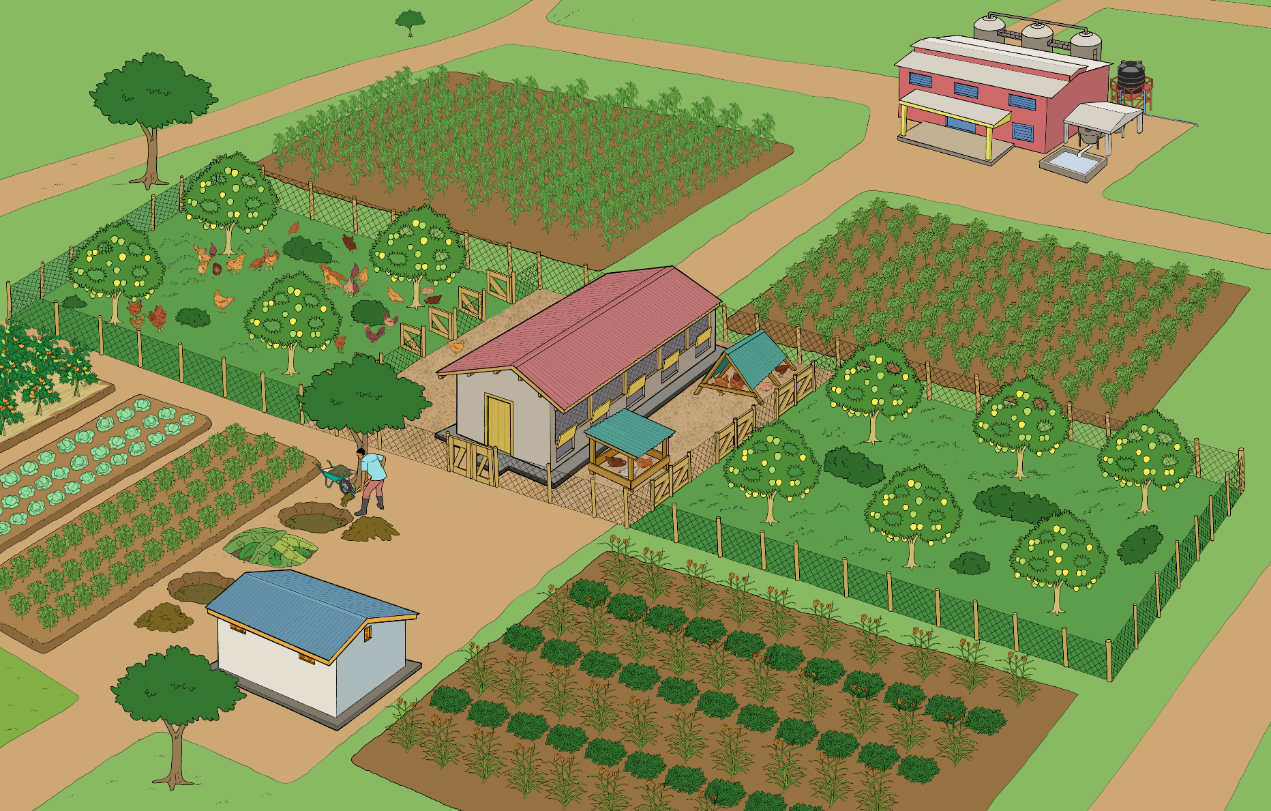 Establish a burn pile away from the chicken area to dispose of birds who have died of disease and contaminated bedding to avoid disease spread.
Create a sales and storage area outside the poultry area to prevent disease spread via clothing, boots and hands of visitors.
Add bedding, droppings, and the unusable parts of healthy birds from slaughter to the compost to add nutrients for crops.
Store any equipment that is used at the market (cages, egg trays, etc.) in this area, as they are difficult to clean and may carry disease.
If not practicing all-in/all-out, keep new birds separate from the main flock for 30 days. This prevents disease entry or spread via infected birds.
Practical steps to creating a biosecure farm (2)
Clean up spilled feed or standing water promptly to avoid attracting wild animals that may carry disease
Overall: Purchase healthy eggs / chicks / birds from a farm with good management, hygiene and vaccination practices
Install hand washing stations with water and soap at the entry to each chicken house
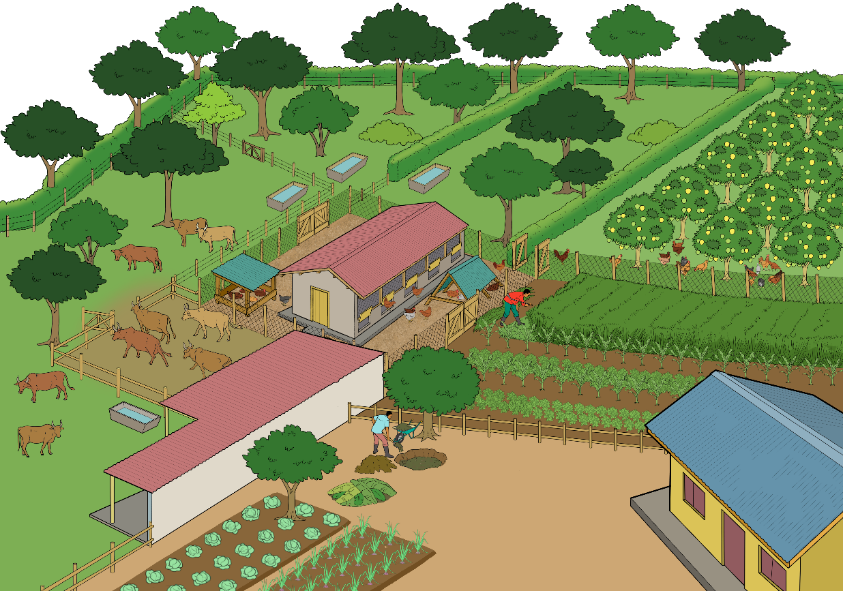 A perimeter fence helps to prevent disease entry via vehicles, guests, and other domestic and wild animals
Provide one pair of clean rubber shoes / boots at the entry of the chicken house for each worker and guest
How to catch chickens
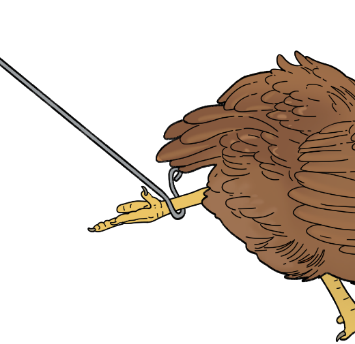 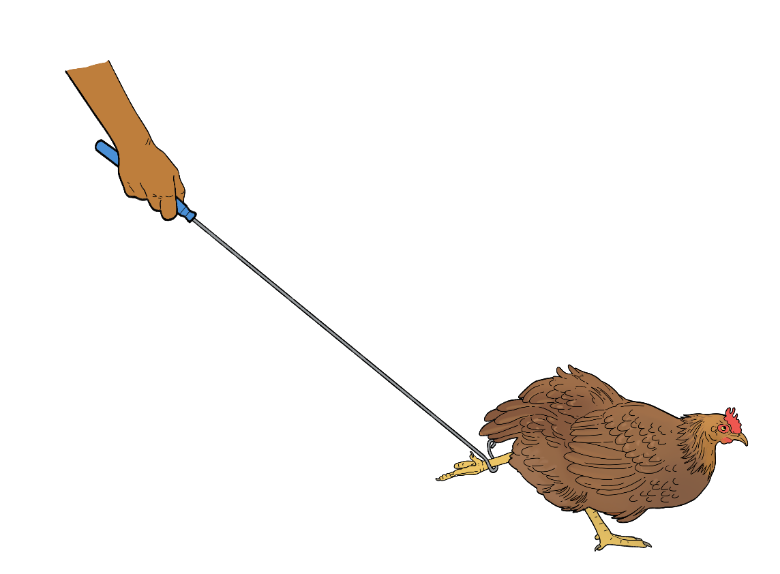 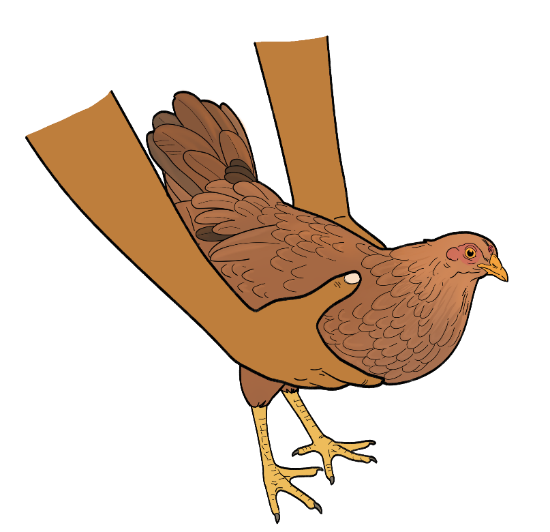 Using a hook when catching chickens can make it much more easy and less stressful for animals and people.
Chicken are best picked up from behind by grasping the body of the animal with the hands from both sides.
How to hold chickens
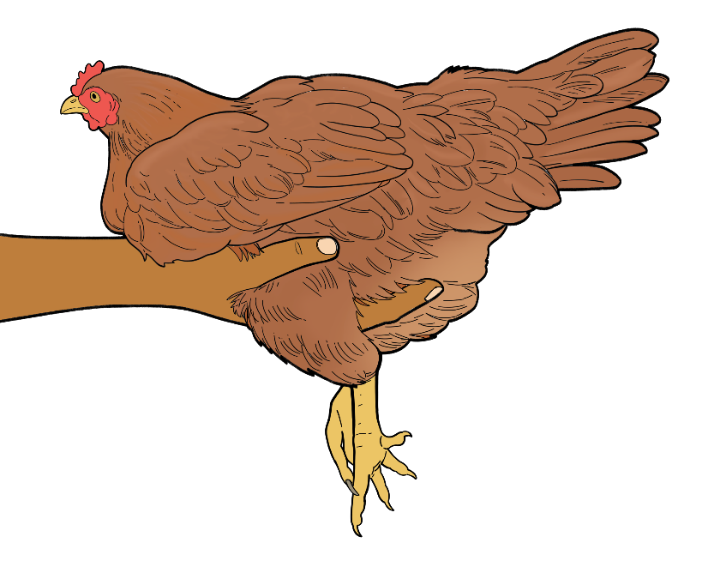 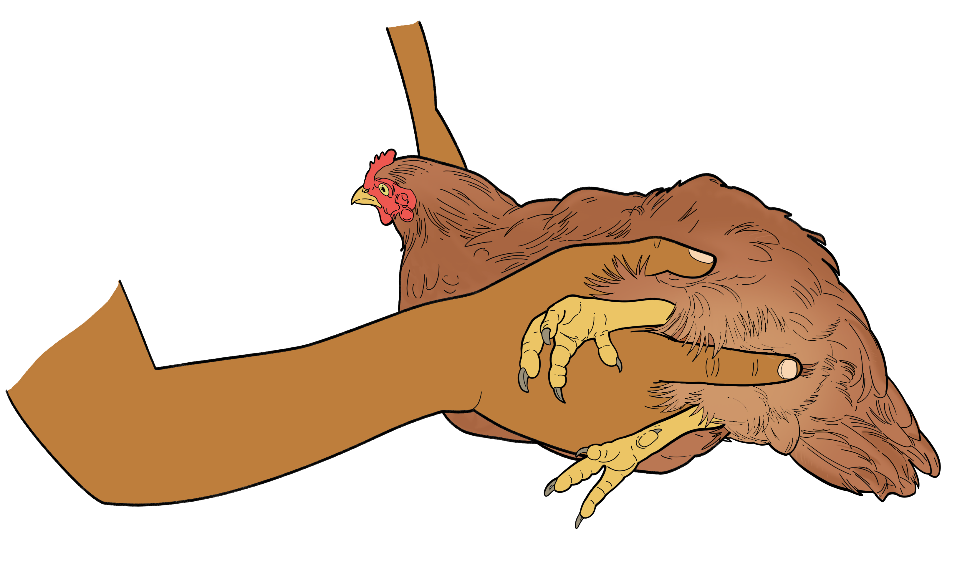 Holding chickens properly
How to build a catching grid
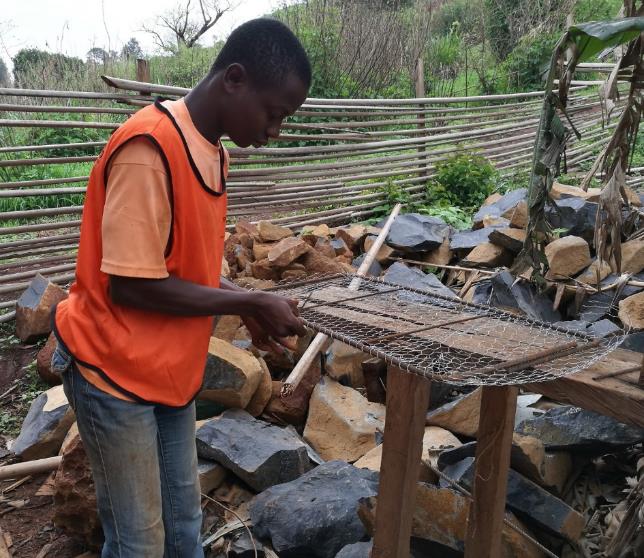 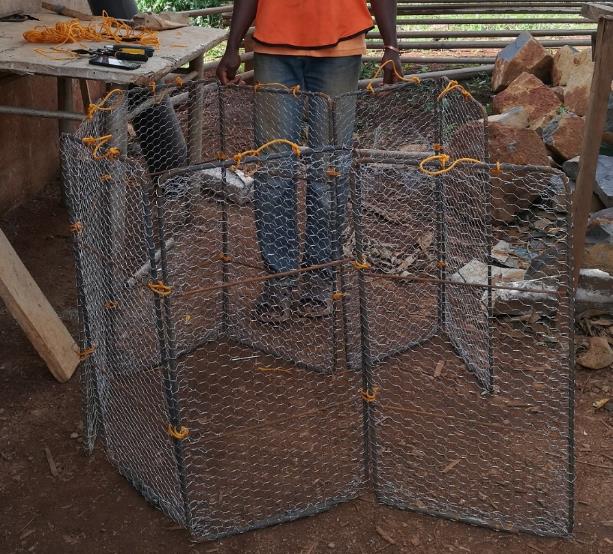 Attach several frames to each other
Attach wire mesh to a (metal) frame
Photos: Christiane Keppler
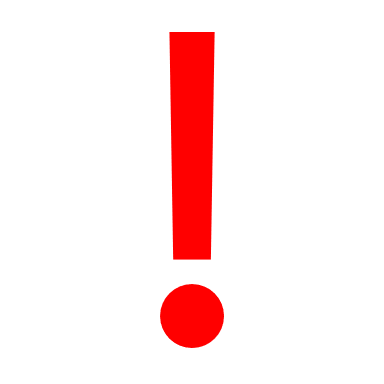 Don’t push the chickens too close together as they easily suffocate.
How to use a catching grid
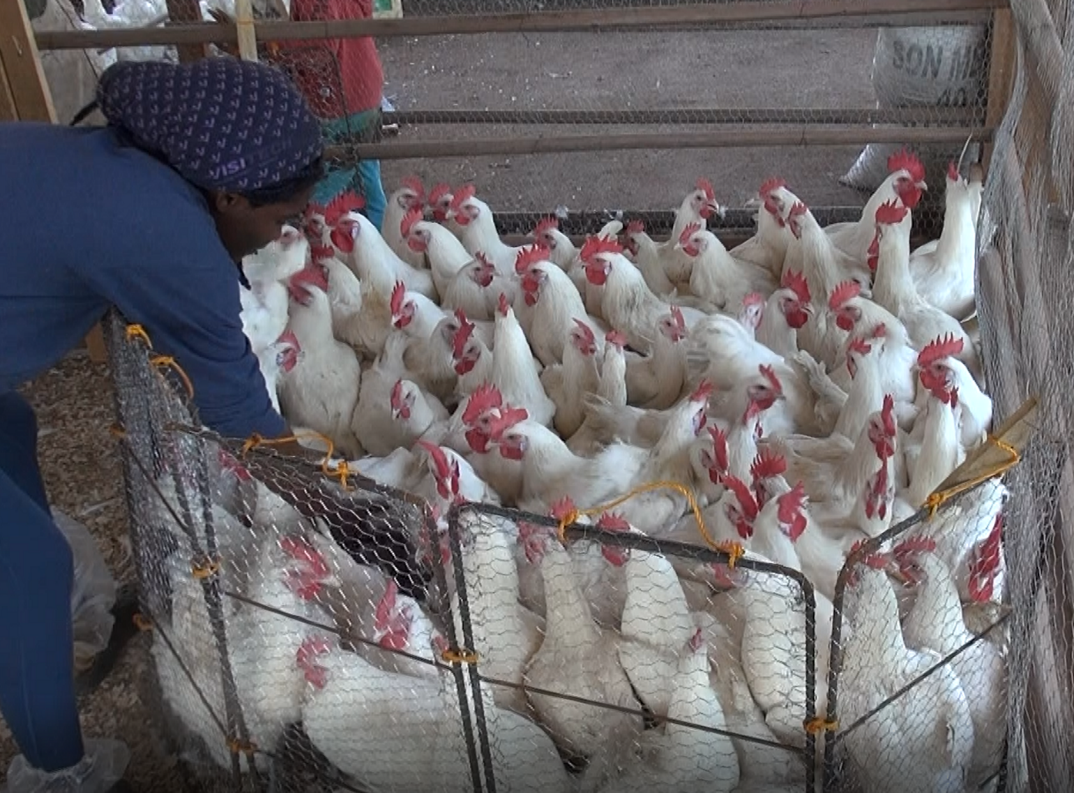 Corner the chickens with the catching grid
Pick up the chickens individually for inspection
Photo: Christiane Keppler
Characteristics of a healthy chicken
General attitude: alert, strong, eager to eat, normal growth for age (pullets and broilers), normal egg production for age (layers), normal weight for age, has no visible wounds or injuries.
Comb (top of head) and wattles (under chin): bright uniform colour, fleshy and soft to the touch
Breathing: normal rate with no apparent effort, closed beak, silent breathing without sneezing or coughing
Mental state and ease of movement: alert, coordinated, can walk and stand with ease
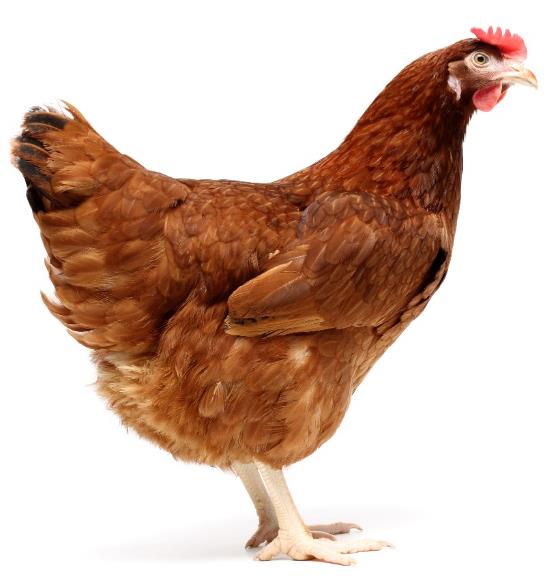 Nostrils and beak: clean with no discharge (like watery or runny nose), no unpleasant smell at nostril
Feathers: glossy and bright, no breaks or bald patches, no mites or lice
Eyes and sinuses (the area bet-ween the eye and the beak): clear and bright with no discharge (i.e. no watery eyes), not swollen
Eggs (if laying): normal in size, with hard shells without folds or deposits, and with yolk of an intensive colour
Crop (round sack felt underneath the skin to the right of the breast-bone): before feeding feels almost flat, after feeding feels full and firm
Vent or cloaca: clean, moist, and light pink; surrounding feathers clean and dry; without visible mites or lice
Legs and scales: scales are smooth and even-coloured
Droppings: should not be completely liquid (diarrhea) or contain blood; should not contain worms
Feet: skin under the feet should be uniform, with no discolorations, breaks in the skin, or ulcers
Characteristics of a sick chicken
Note: Sick chickens only show one or a few of the described symptoms! They rarely have all symptoms at once.
General attitude: depressed, weak, reluctant to eat, standing alone with retracted neck and ruffled feathers, slow growth for age (pullets and broilers), reduced egg production for age (layers), weight loss, with visible wounds or injuries
Breathing: faster than normal rate, with effort, noisy, open beak, sneezing or coughing
Feathers: dirty and dull, broken feathers or bald patches visible, visible evidence of mites or lice
Comb (top of head) and wattles (under the chin): dull colour, maybe with spots or scabs, dry and flat to the touch
Mental state and ease of movement: maybe not knowing where it is, gazing at the sky or with a twisted neck, walking with a limp or difficulty, or not able to stand
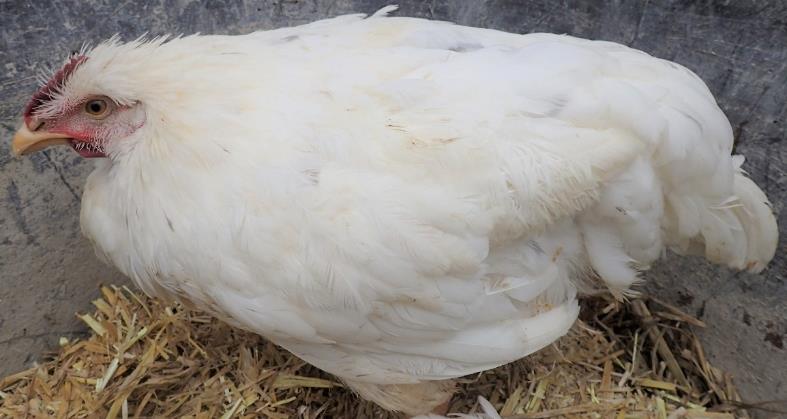 Nostrils and beak:watery or runny nose (may be clear or yellow-ish discharge), maybe unpleasant smell at the nostril
Vent or cloaca:enlarged or bloody, surrounding feathers wet/dirty, evidence of mites or visible lice
Eyes and sinuses (area between eye and beak): watery or runny eyes (may be clear or yellowish discharge), swollen sinuses (may be severe enough that the bird cannot open its eyes)
Droppings: maybe completely liquid (diarrhea), foamy, containing blood or worms
Legs and scales: scales rough and raised
Feet: skin under the feet discoloured, with breaks in the skin or ulcers
Crop (round sack felt underneath the skin to the right of the breastbone): hard after feeding in the evening, mushy and smelling like sour milk
Eggs (if laying): maybe of abnormal in size, with soft shells with folds or deposits, and yolk may have a dull colour
Photo: Christiane Keppler
Normal and abnormal poultry droppings
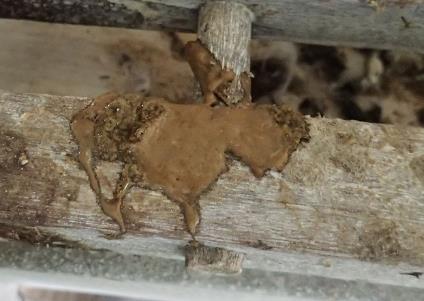 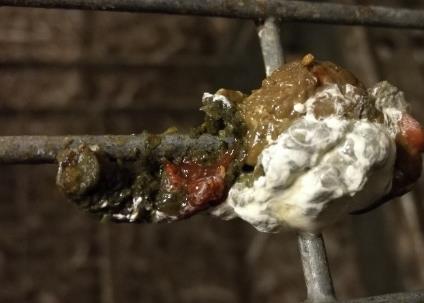 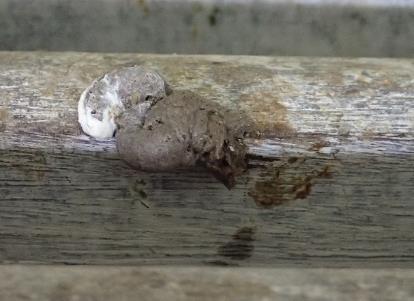 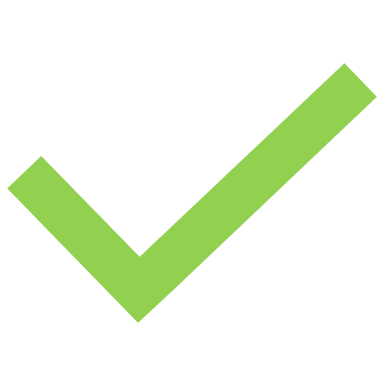 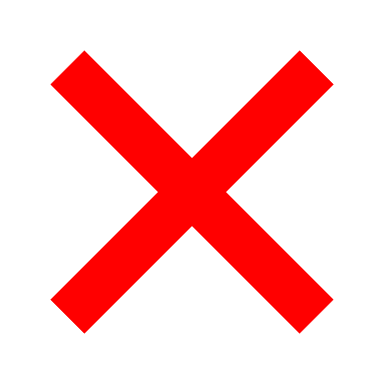 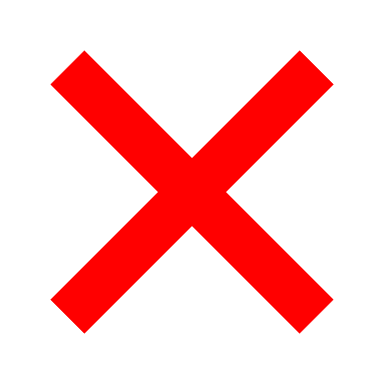 Normal: healthy chicken
Abnormal: diarrhoea
Abnormal: contains blood
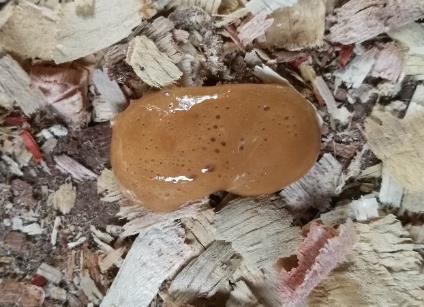 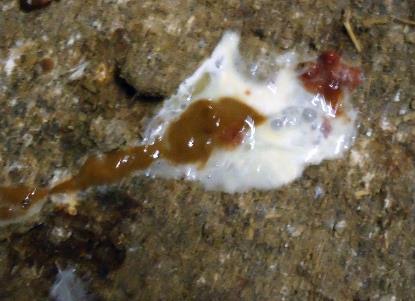 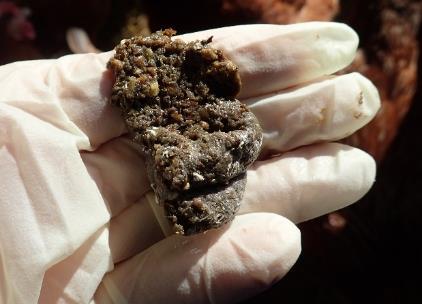 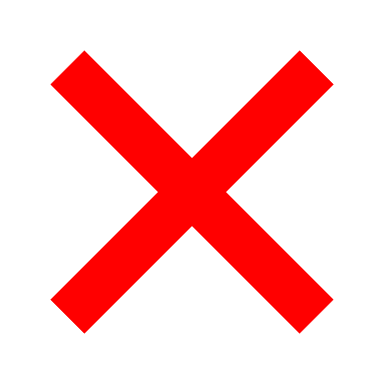 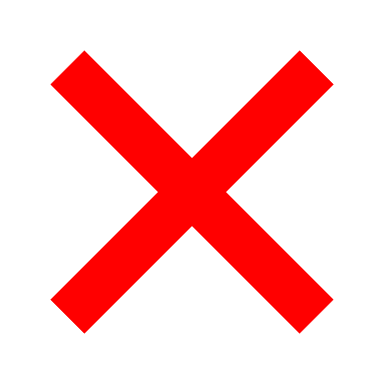 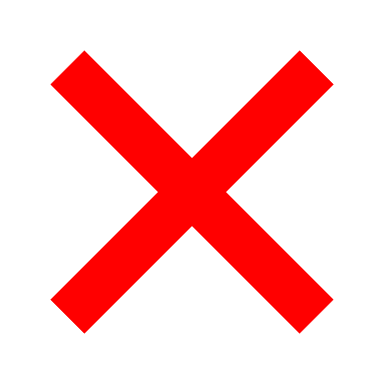 Abnormal: diarrhoea with blood
Abnormal: foamy
Abnormal: with undigested feed
Photos: Christiane Keppler
Respiratory system
Air sacs
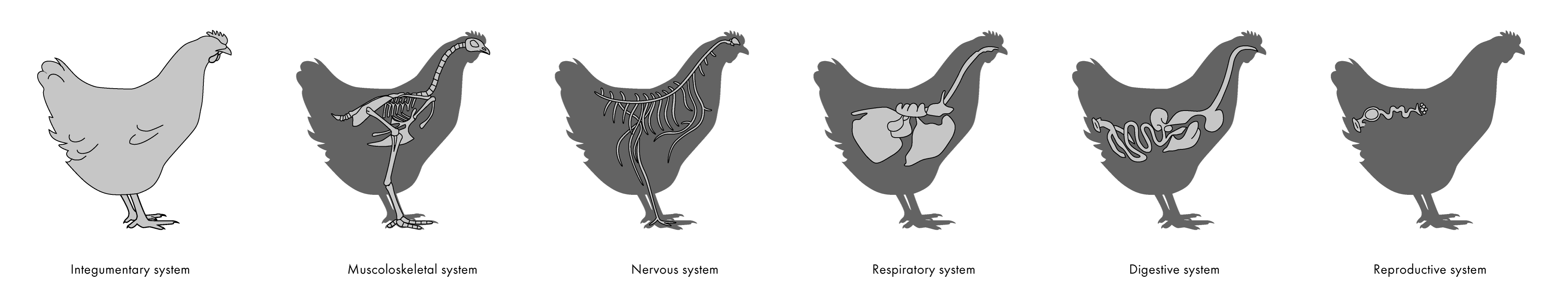 Lungs
Trachea
Digestive system
Esophagus
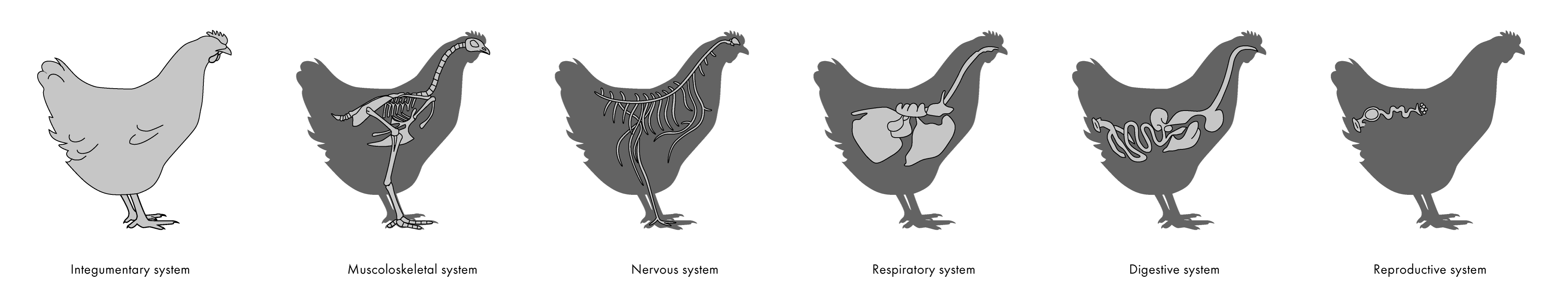 Gizzard
Beak
Crop
Cloaca
Intestines
Nervous system
Brain
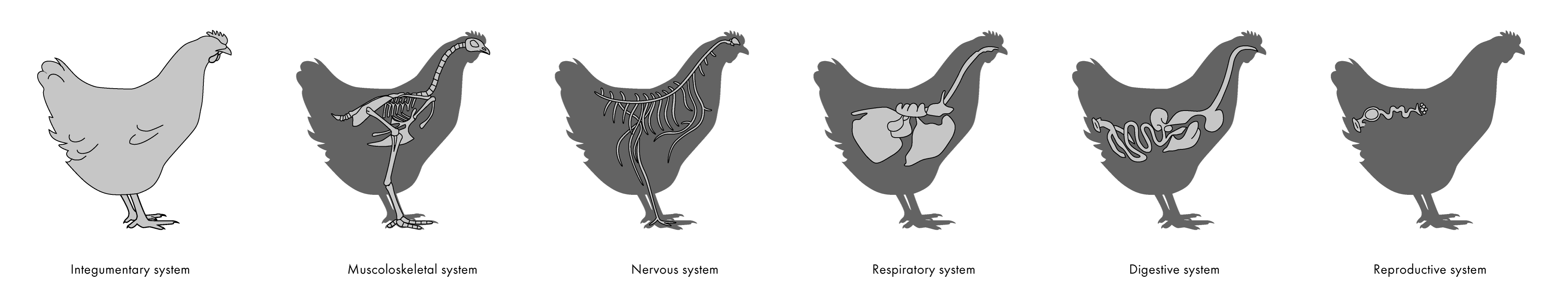 Nerves
Musculoskeletal system
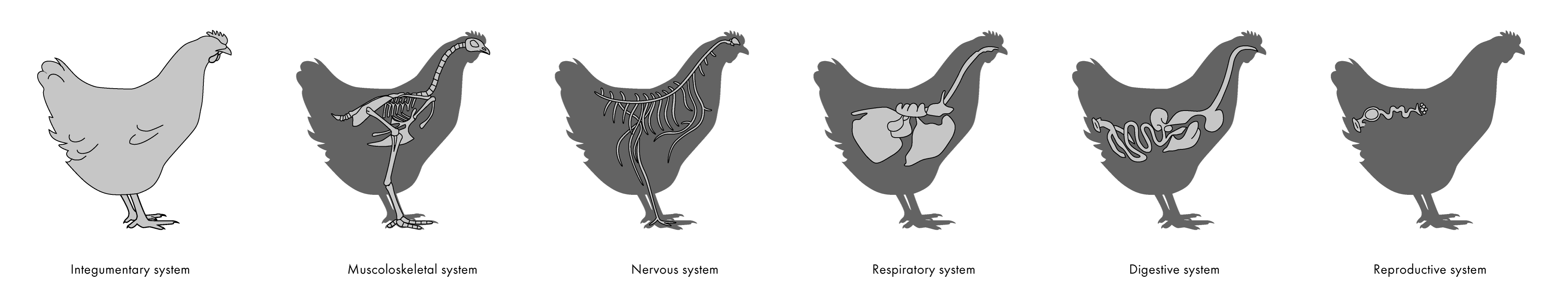 Bones
Joints (not shown)
Muscles(not shown)
Integumentary system
Feathers
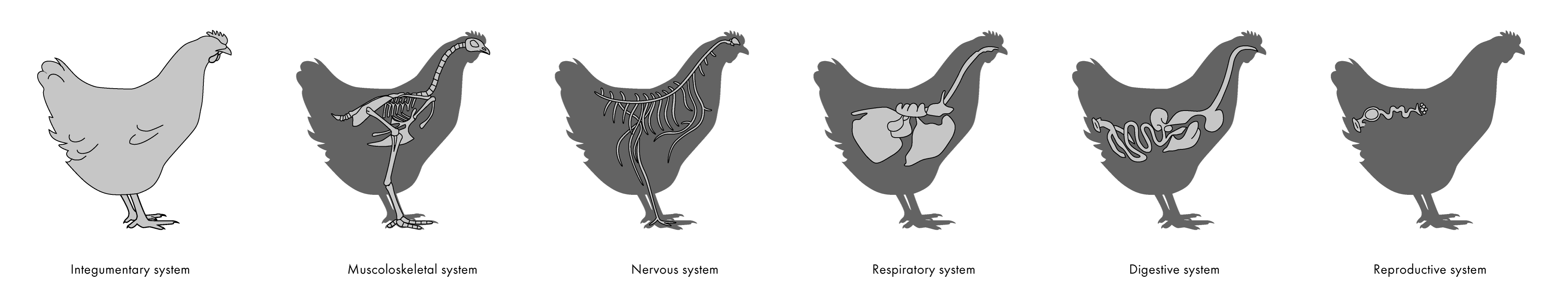 Skin
Beak
Legs
Reproductive system
Ovary
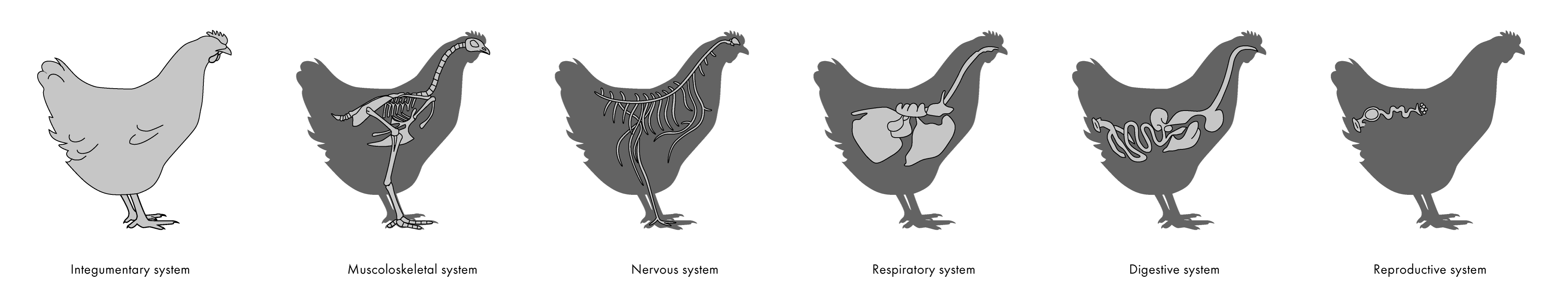 Oviduct
Feather pecking and cannibalism
Feather pecking can lead to cannibalism, which leads to high losses (dead birds). Cannibalism can also occur without feather pecking, as vent pecking or toe pecking.
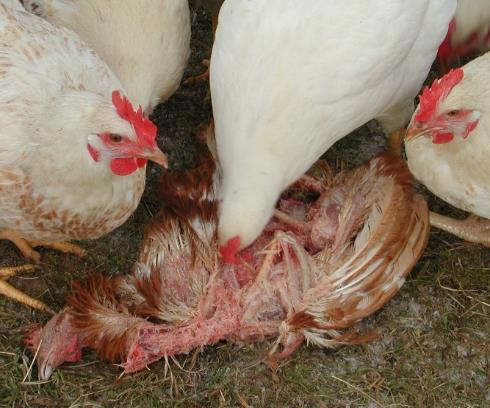 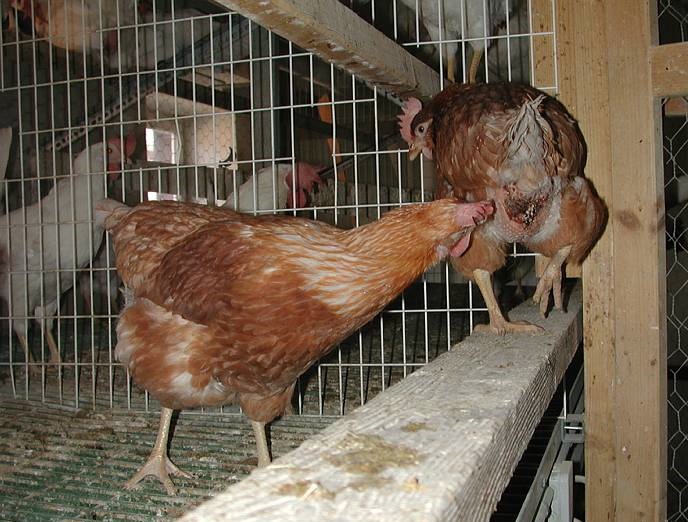 Requirements for prevention:
Good nutrition
Occupation of the hens
Early detection of problems
Quick countermeasures
Feather pecking and cannibalism result from foraging behaviour (search for food). There is no aggressive motivation.
Photos: Christiane Keppler
Signs of feather pecking and cannibalism
On observing any of these signs, action is needed!
Small pecking wounds (often hidden underneath the feathers)
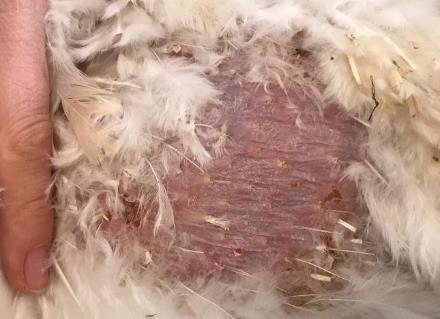 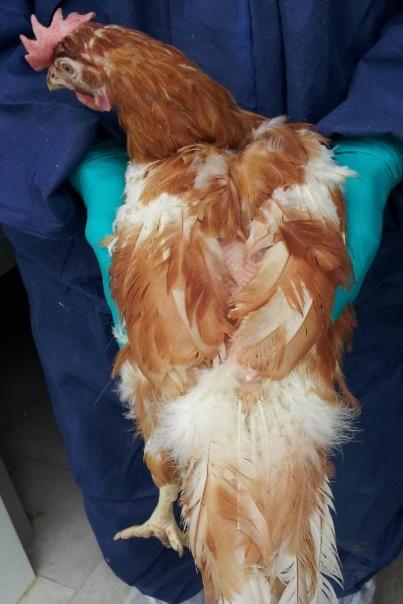 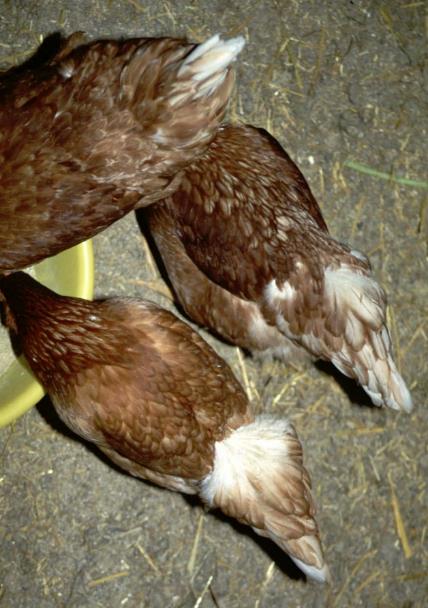 Photo: Christine Brenninkmeyer
Bleeding wounds: immediately catch the chicken and keep it separately from the others
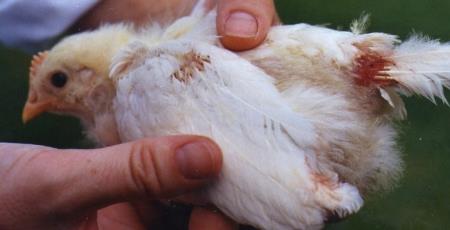 No feathers in the litter: feather eating due to lack of roughage
Bald patches (often hidden underneath longer feathers)
Photos: Christiane Keppler
How to prevent feather pecking and cannibalism
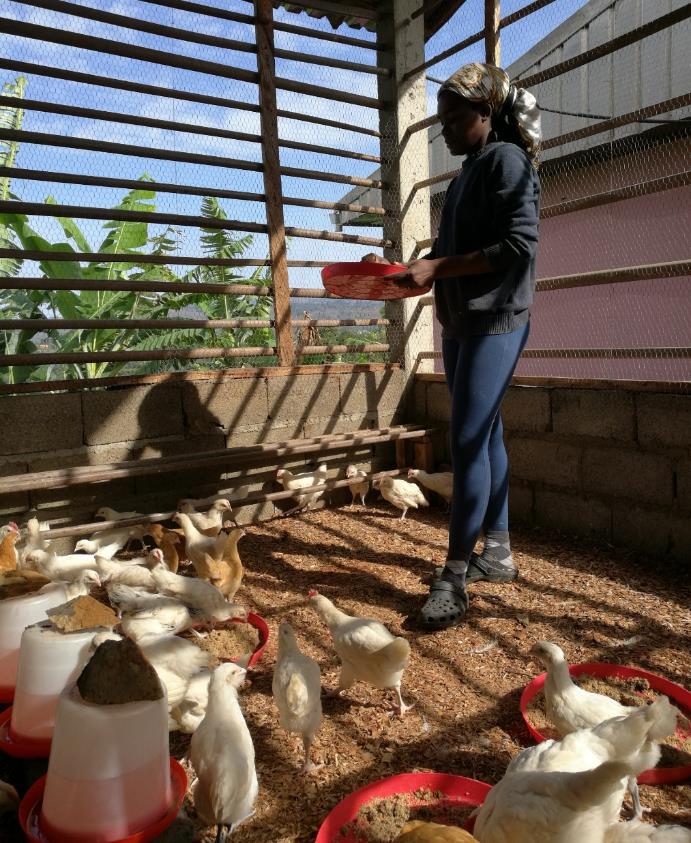 Choosing chicken breeds with a low tendency for feather pecking and cannibalism
Keeping the chickens busy
Giving the chickens daily access to the  outdoor run
Buying young hens from flocks without pecking
Avoiding high stocking densities
Avoiding nutritional deficiencies and imbalances
Ensuring that the hens use the nests for laying eggs
Ensuring  availability of roughage at any time
Seeking help from a poultry expert
Photo: Christiane Keppler
Viruses
Bacteria and protozoa
Parasites
Fungi
Traditional breeds
Requirements for raising chicks (1)
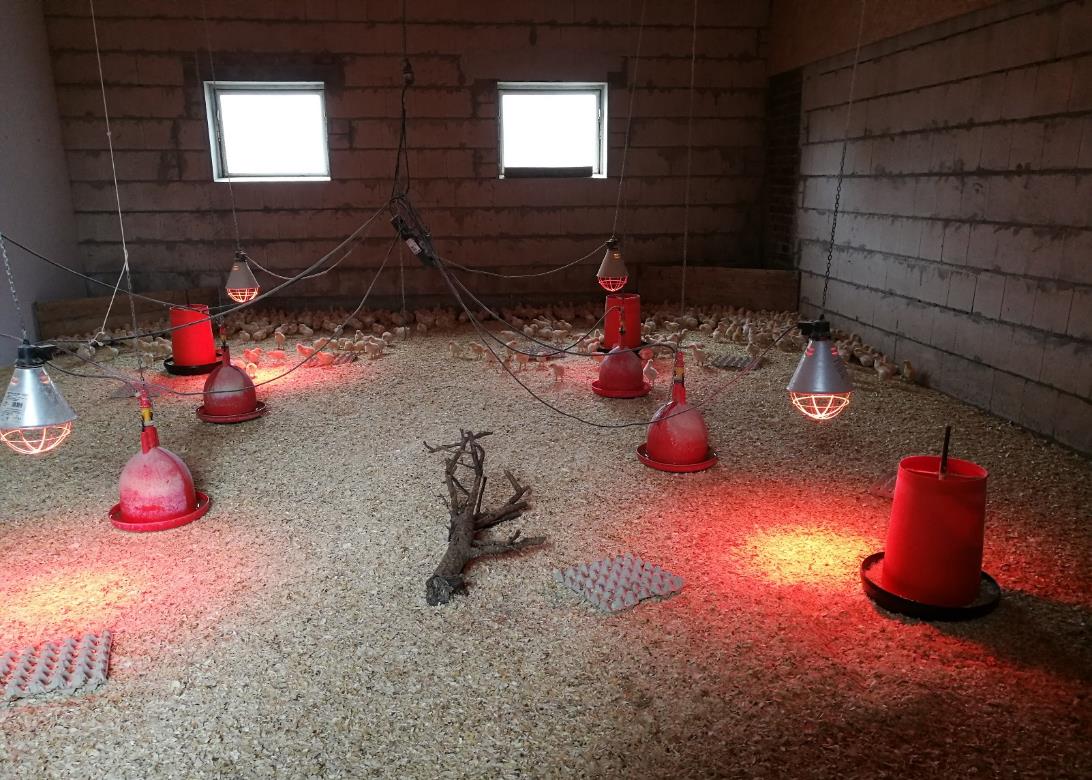 Thoroughly cleaned and disinfected stable before placing the chicks
Fresh air is important, without draught or high temperature fluctuations
Dry conditions at all times
Blocked corners to prevent smothering
Heat source + dry litter = fire risk! Keep at a safe distance from each other!
Temperature is around 34 ºC in the first few days
Feeders and drinkers are adjusted to the chicken`s size
Small perches or similar installations should be provided from the first day on
Photo: Christiane Keppler
Requirements for raising chicks (2)
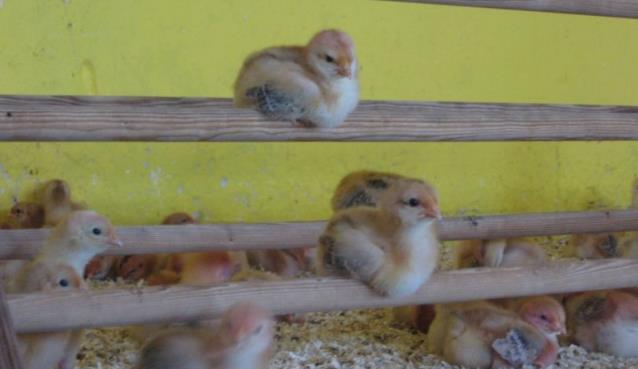 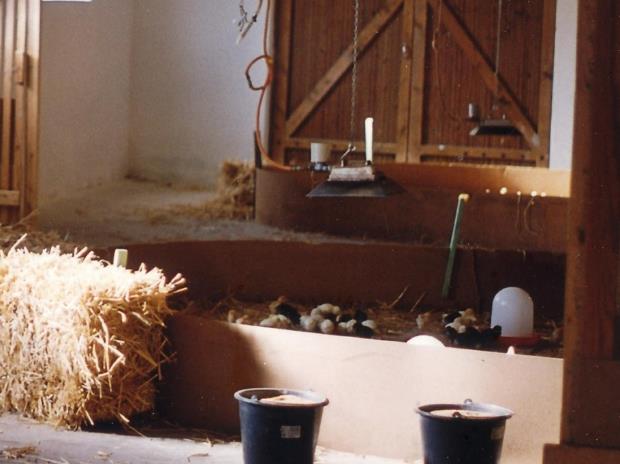 The chicks can be confined to a smaller part of the stable for the first week (brooder guard)
Chicks need perches from the first week of age
The height of feeders and drinkers is adjusted to the chick’s size
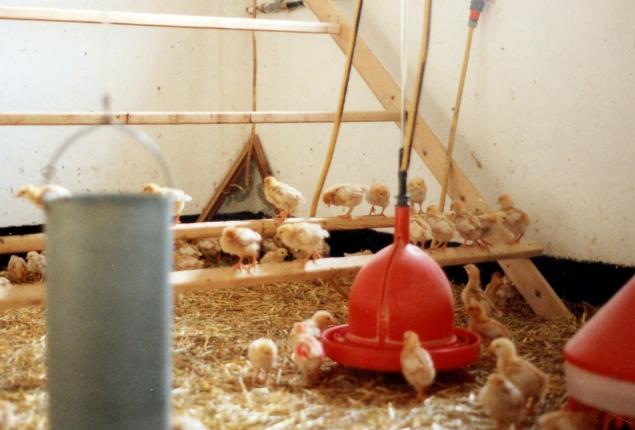 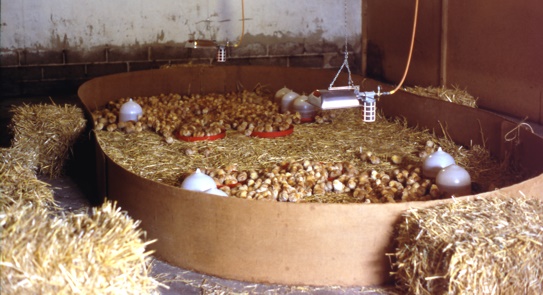 Brooder guards must have round corners
Photos: Christiane Keppler
How to assess the temperature for chicks
Chicks away from the heat source and/or with open beaks and spread wings
Chicks in clusters and close to the heat source
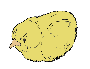 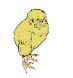 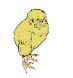 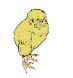 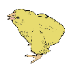 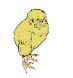 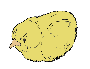 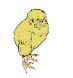 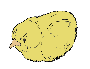 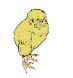 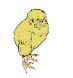 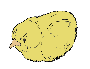 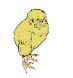 Too cold
X
X
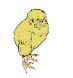 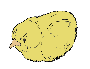 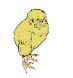 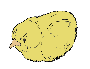 Too hot
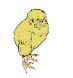 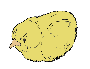 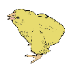 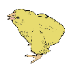 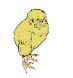 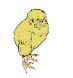 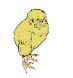 Chicks more or less evenly distributed (no clustering)
Chicks cluster on one side
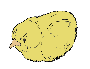 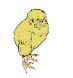 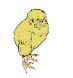 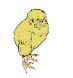 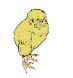 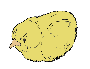 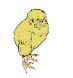 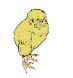 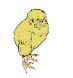 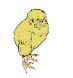 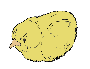 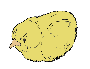 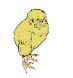 Drafty
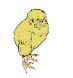 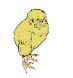 X
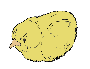 Right Temperaure
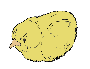 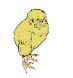 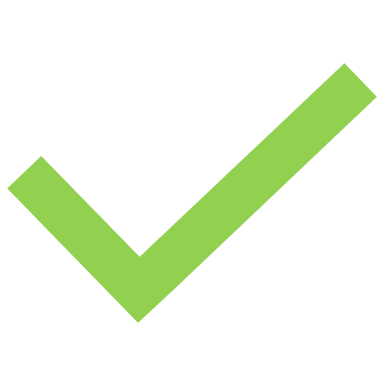 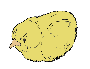 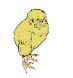 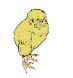 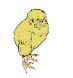 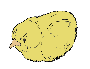 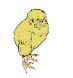 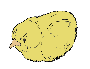 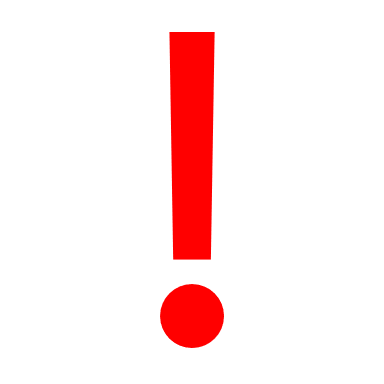 Litter material catches fire easily! Keep that in mind when installing heat sources
Offering occupation to chicks and chickens (1)
Providing occupation from the start helps to prevent feather pecking.
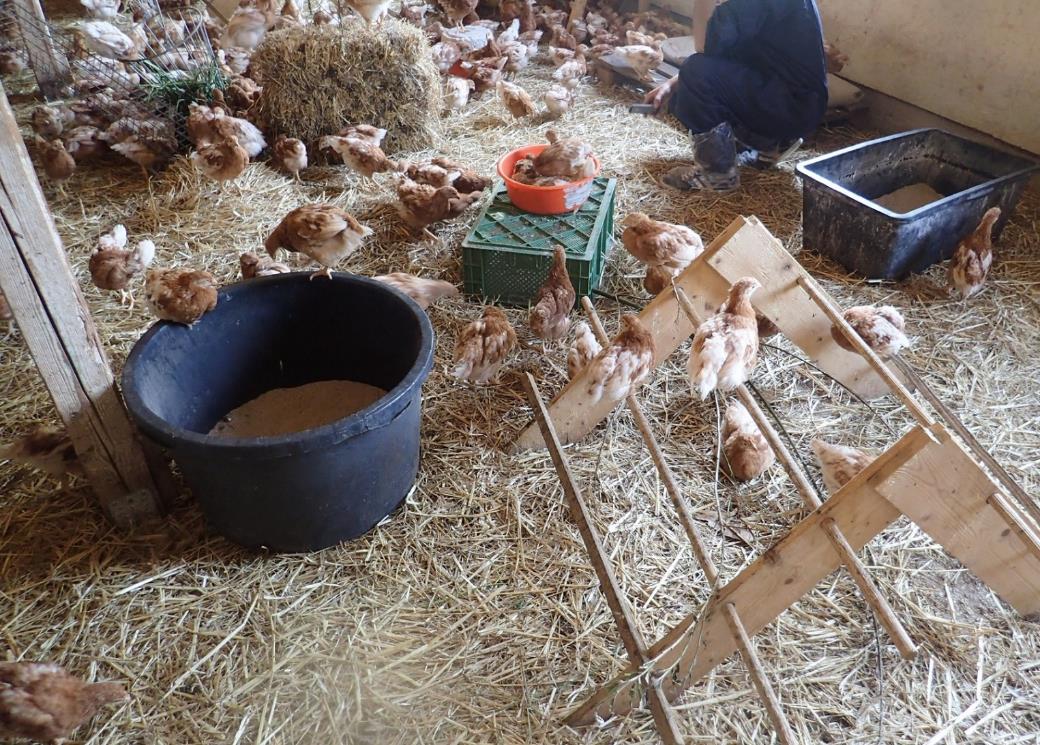 Straw
Green plants as fresh feed
Perches
Dust bath (sand) with entry holes on both sides
Dry litter
Photo: Christiane Keppler
Offering occupation to chicks and chickens (2)
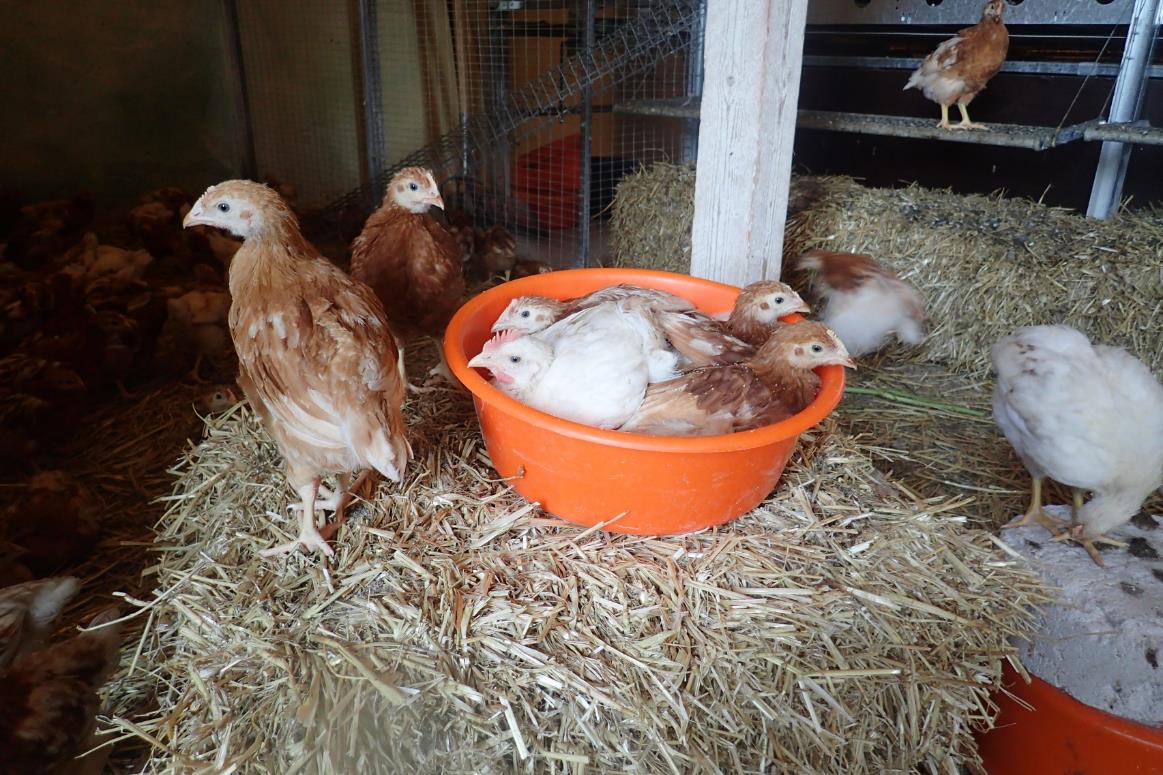 A peck stone is a good occupation and rounds-off the beak.
A clean plastic bucket filled with a thick layer of sand can serve as a small dust bath.
Photo: Christiane Keppler
How to build an indoor dust bath
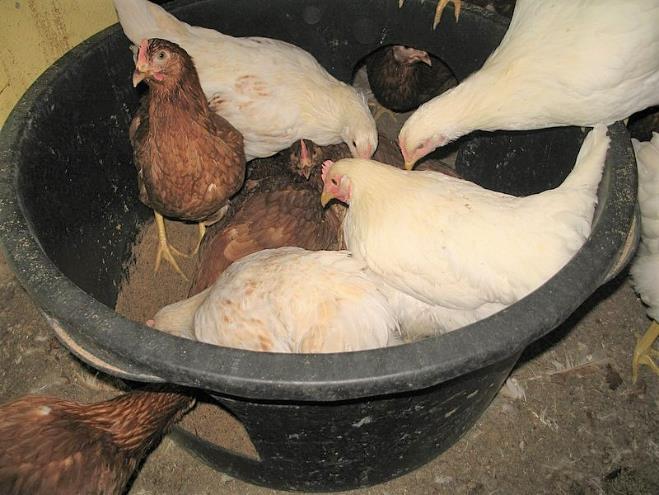 Take a mortar bucket.
Cut two holes in it on opposite sides.
The holes should be about 6 cm above the bucket floor.
Holes must be large enough for a hen!
Fill with a thick layer of sand.
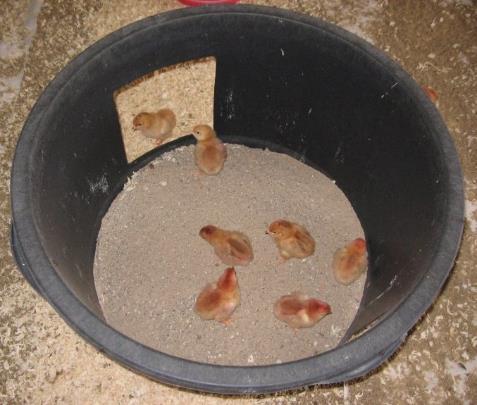 A dust bath with sand should be offered from the beginning.
Only use buckets with holes to allow chickens to escape at the bottom when other chickens enter at the top. Chickens at the bottom may be crushed otherwise!
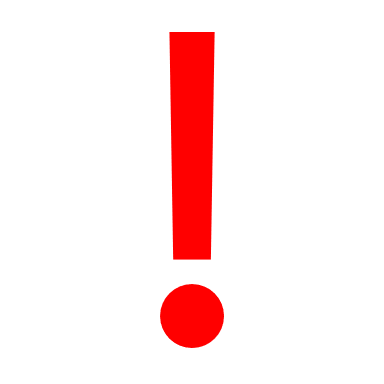 Photos: Christiane Keppler
Products from poultry
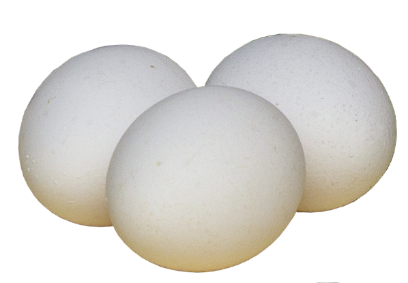 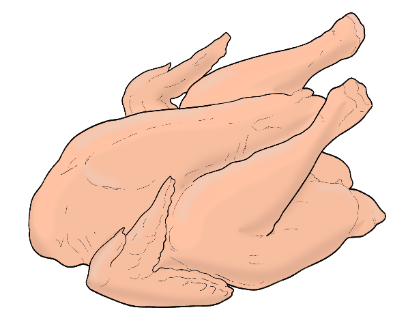 Eggs
Chicken meat
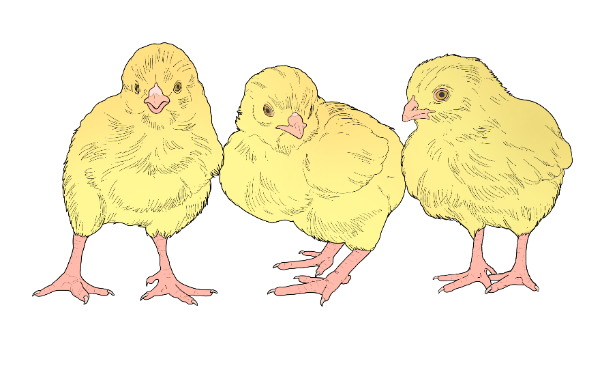 Additional products:
Poultry litter
Manure as fertiliser
Chicks and other live animals
Transport of living poultry
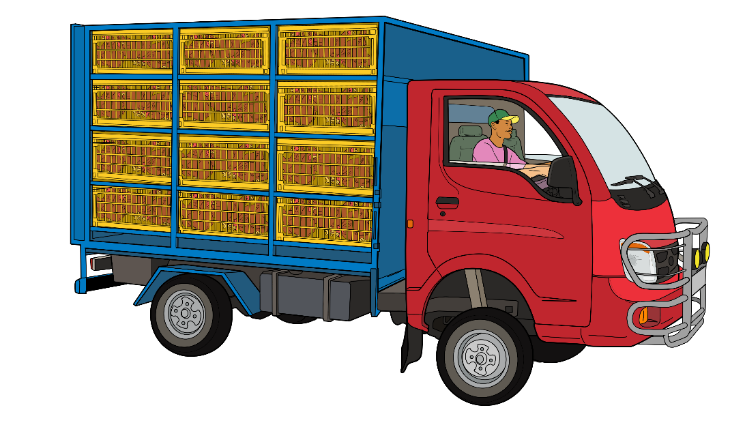 All animals should be in the cage.
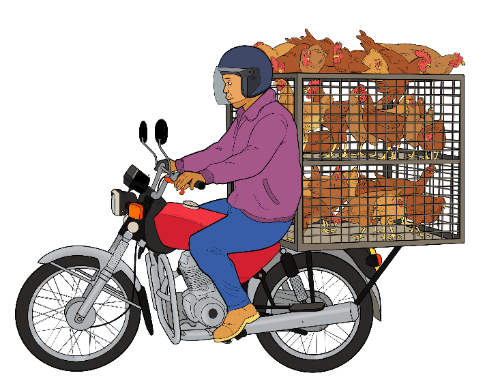 X X
Large numbers of chickens can be transported on a van. However, good aeration must be assured for the chickens in the center!
Transporting chickens on a motorcycle
How to ensure animal welfare during transport:
Load and drive in the dark. 
Ensure good aeration during transport. Accumulated heat can lead to overheating and death of the chickens. Dead birds cannot be sold anymore.
The time period from loading to slaughter should be not more 8 hours.
Transport healthy animals only. 
Drive carefully and steadily.
If chickens are injured or die, try to identify the reasons.
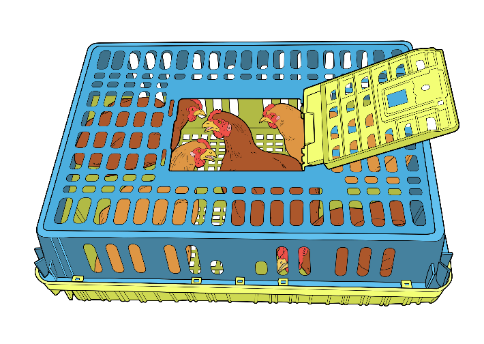 Transport container for chickens
Checklist on expected costs (1)
Checklist on expected costs (2)
Participatory Guarantee Systems (PGS)
Strengths
All stakeholders can get involved (farmers, consumers, business) and can manage and change the system, leading to shared responsibilities and active participations in the guarantee system;
May innovate an appropriate guarantee mechanism, helping to reduce guarantee costs;
Facilitates knowledge exchange among producers and stakeholders, contributing to a better understanding and appreciation of organic agriculture;
Enables small producers to access organic markets (through being certified) and consumers to access local food/organic products at reasonable prices.
Limitations
It relies on the participation of local producers and supporters, most of whom doing the works as volunteers, it thus takes a longer time and may have high hidden costs (non-monetary);
It is a self-guarantee system (by either first or second party), thus recognition is low compared to third party certification.
Products can be marketed locally or at the most within the country, not internationally;
Each group may have different standards, as well as their own PGS seals, causing confusion among consumers;
The system is based on trust among different stakeholders, if trust is undermined (e.g. poor relationships), it can also affect the PGS.